The U.S. Supreme Court and 
Environmental Law: An Update
John Cruden & Robert V. Percival
August 5, 2022

August 5, 2022
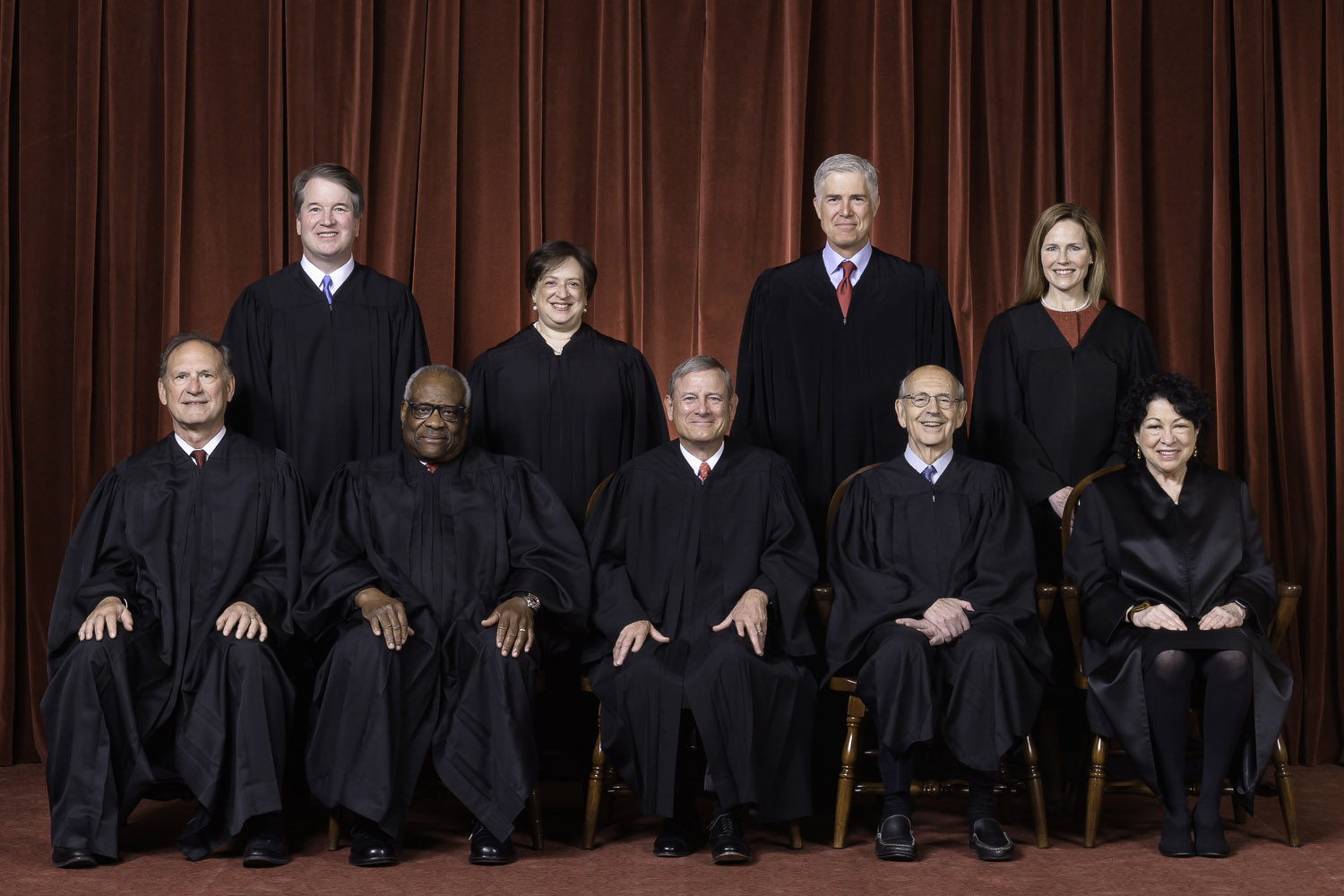 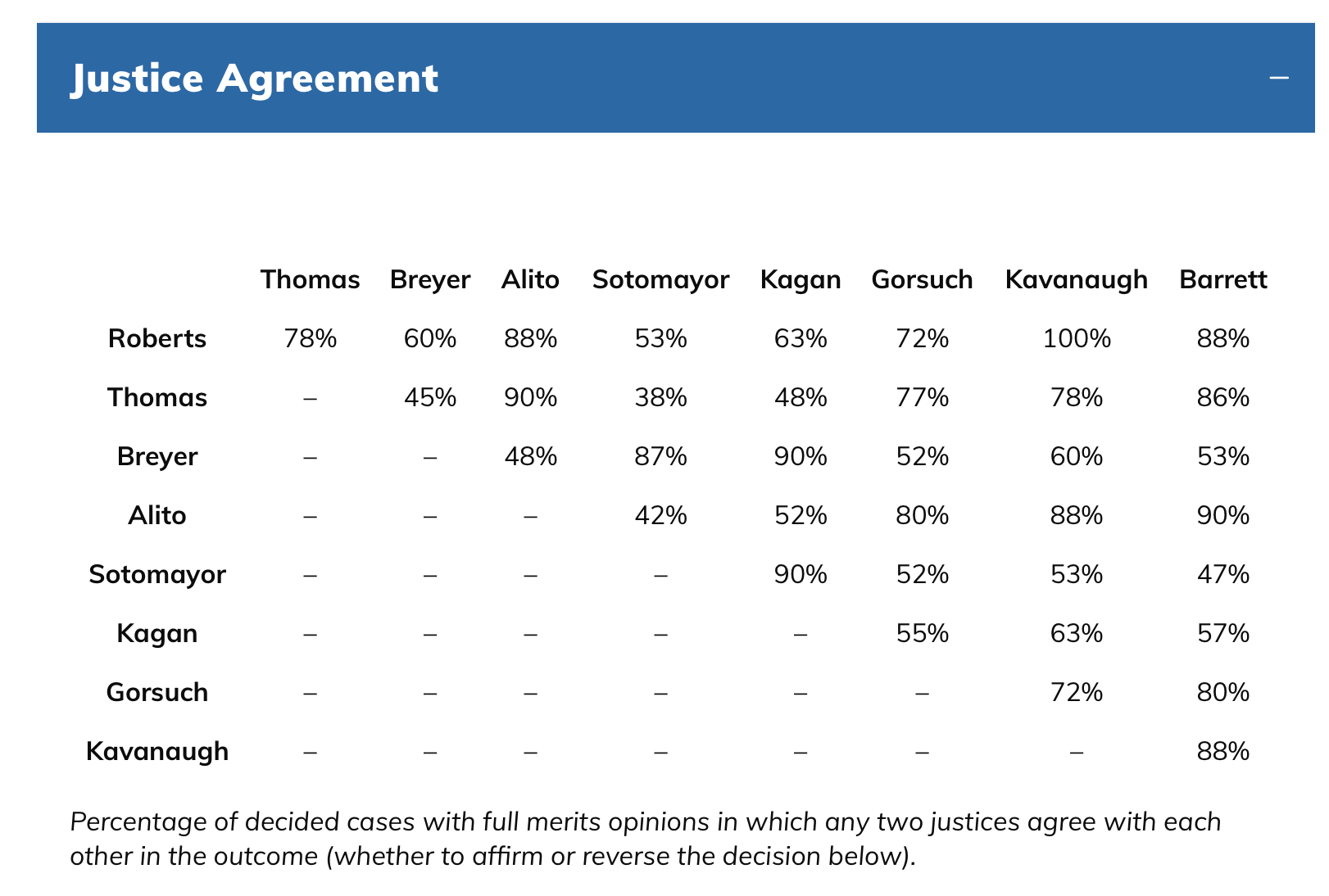 FREQUENCY IN THE MAJORITY
DURING OT 2021
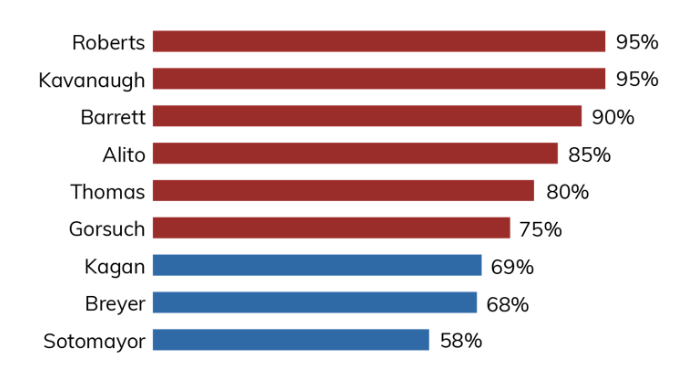 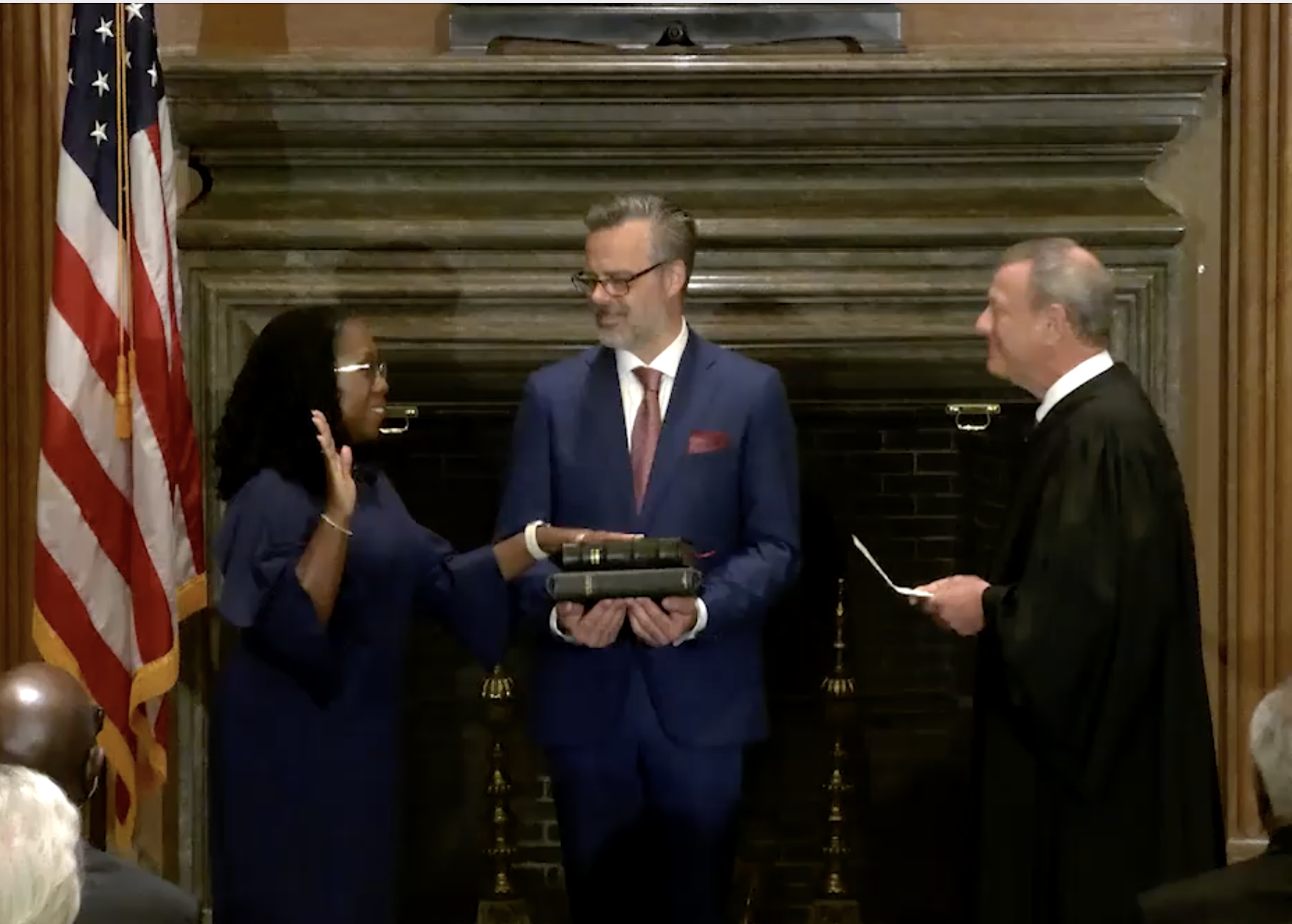 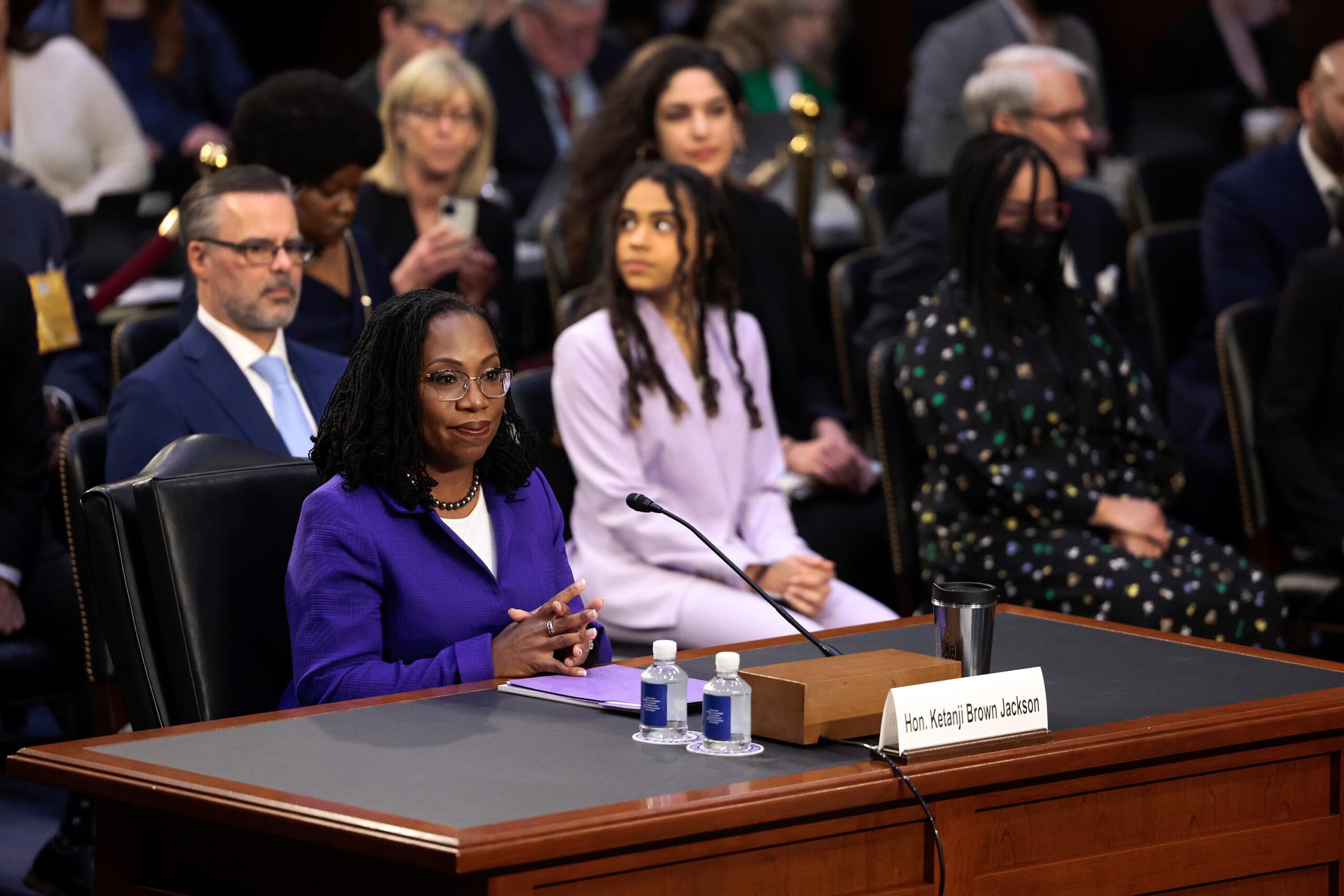 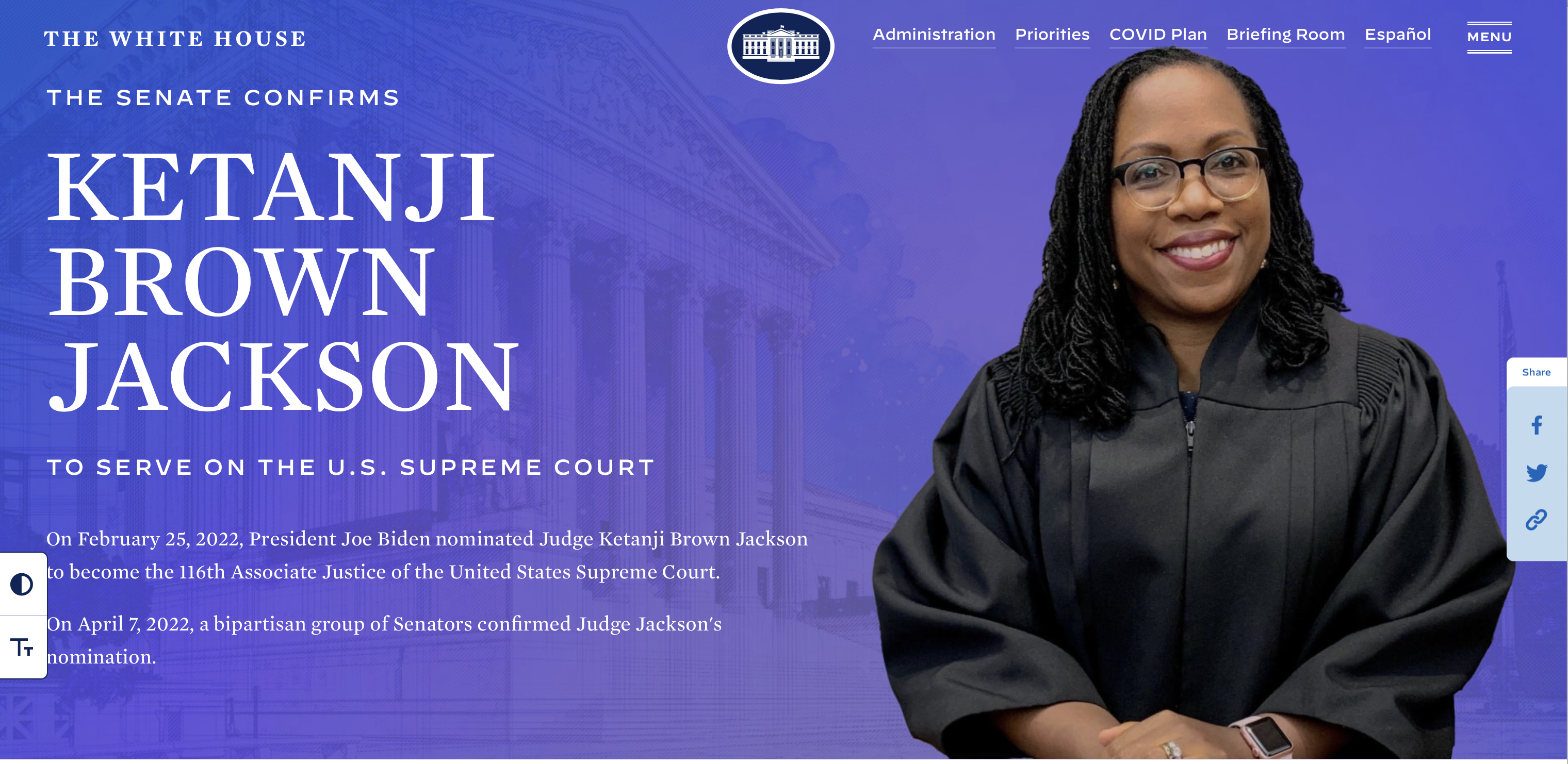 JUSTICES ON U.S. SUPREME COURT BY YEAR OF CONFIRMATION
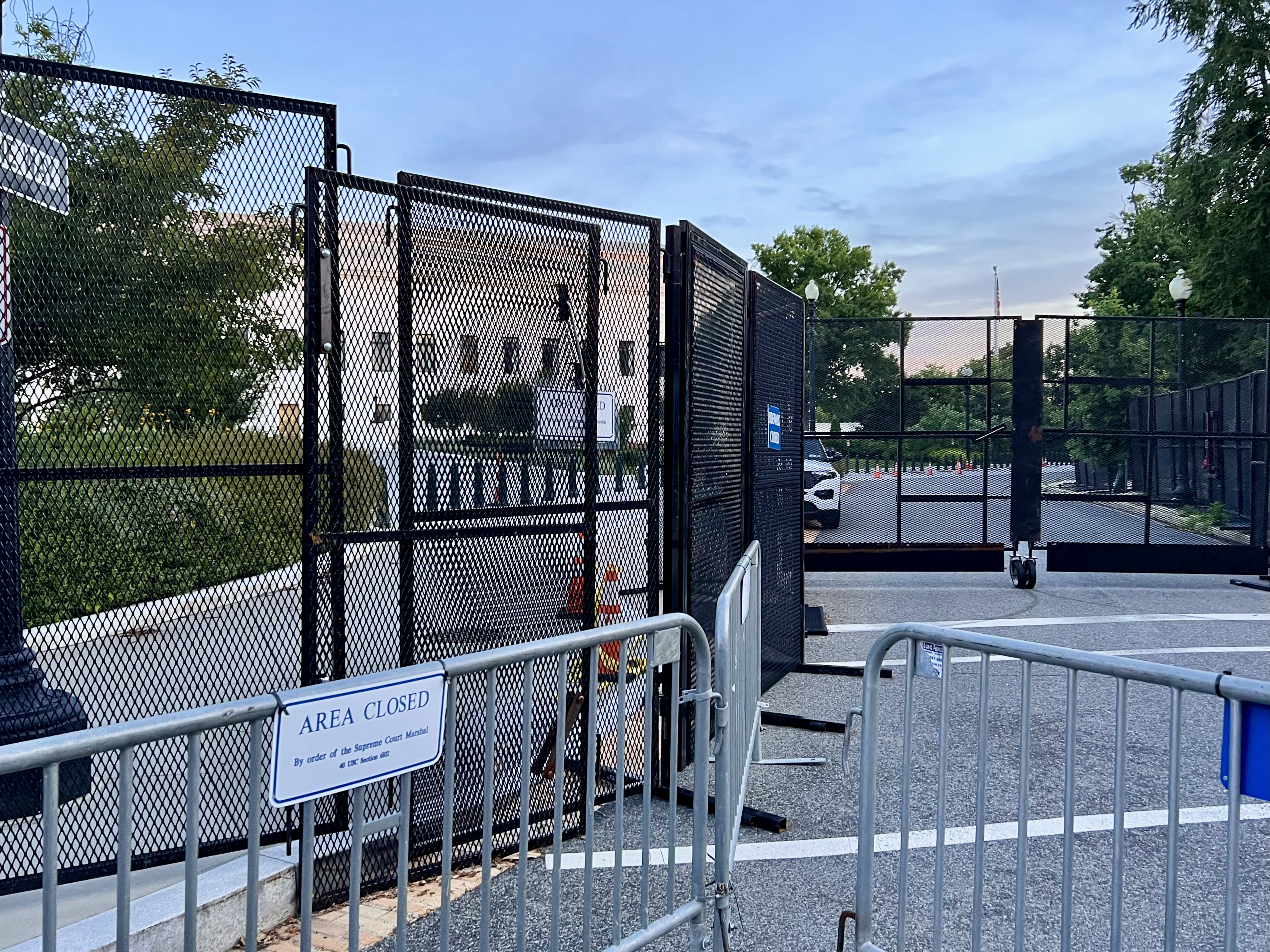 JULY 4, 2022
Case Decided in 
2021-2022 Term
MISSISSIPPI v. 
TENNESSEE
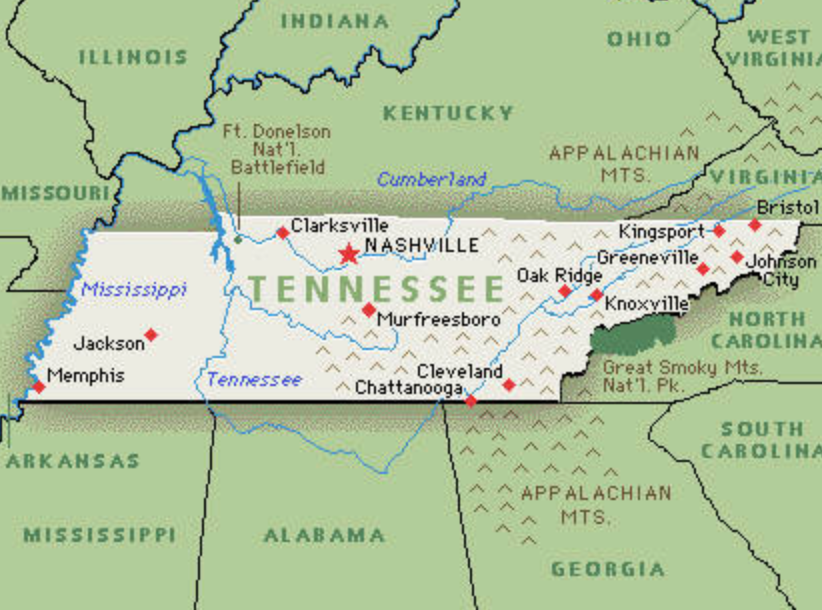 Original No. 143
Case will be the first to be argued on October 4, 2021 when the Court opens its 2021 Term.

This is the latest chapter in a decade-long legal battle in which Mississippi claims that the city of Memphis, Tennessee is stealing its groundwater.  Mississippi filed a 300-page motion in 2014 asking the Court’s permission to file a new complaint seeking $615 million in damages.  Mississippi claims that the city of Memphis, by pumping 140 million gallons of water a day from wells has created a “cone of depression” in the water table that sucks water across state lines into Tennessee.  Mississippi estimates that 252 billion gallons of water belonging to it has been sucked into Tennessee. Special master ruled that an equitable apportionment of water rights, which Mississippi does not seek, is a precondition for any possible recovery.
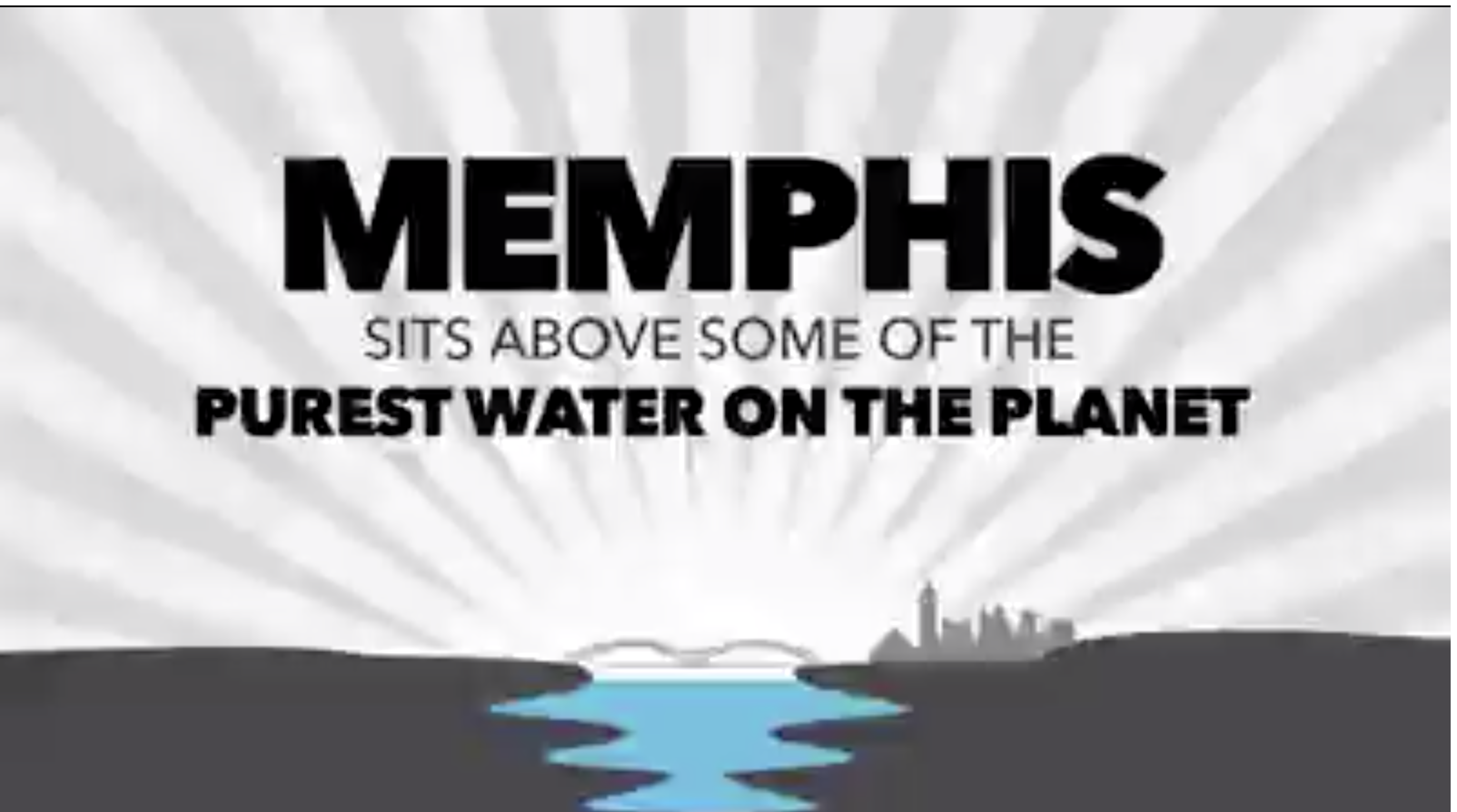 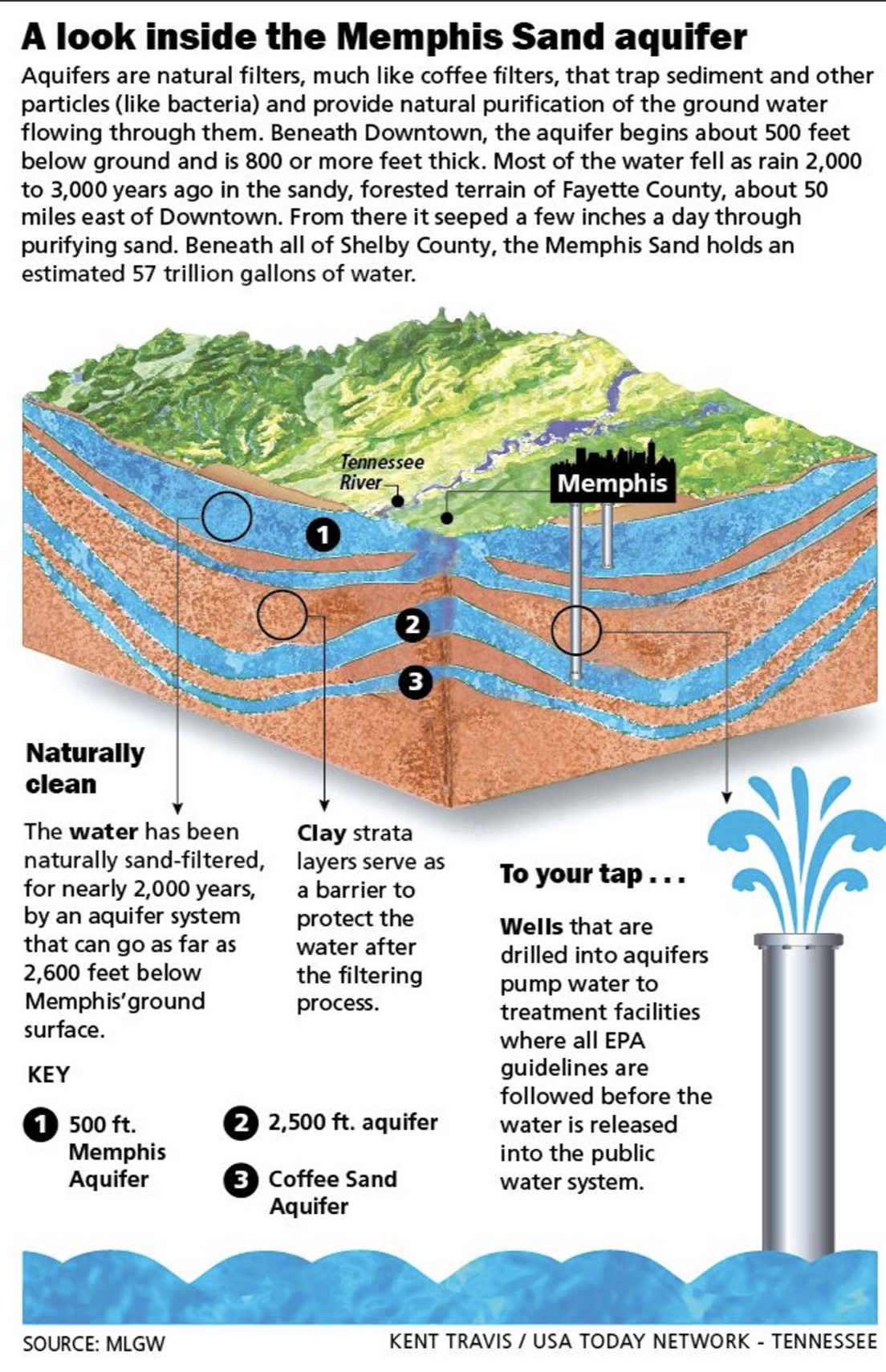 Mississippi v. Tennessee,
Orig. No. 143
(dispute over use of interstate aquifer)Decided Nov. 22, 2021
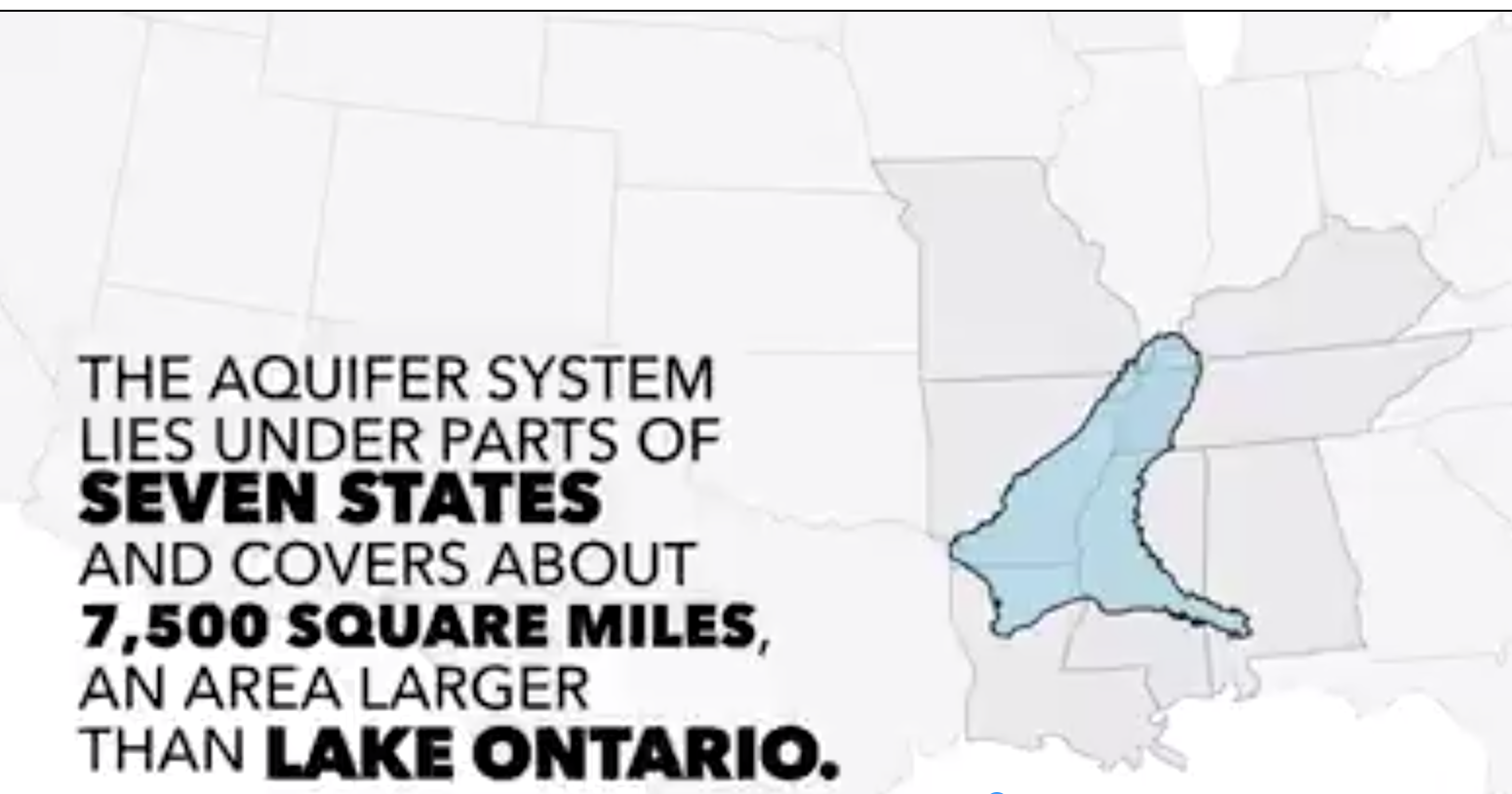 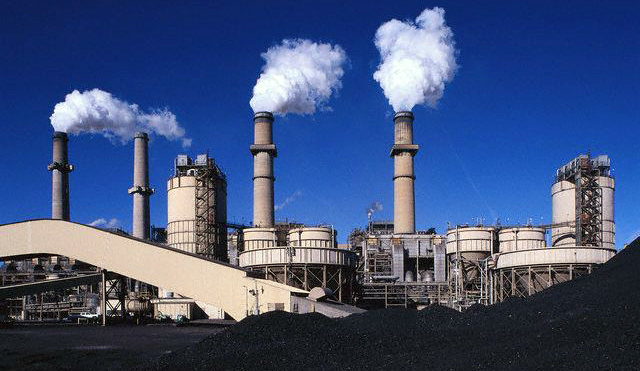 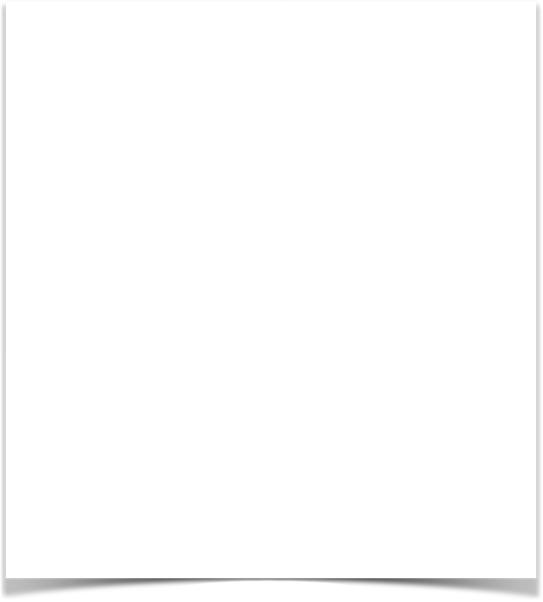 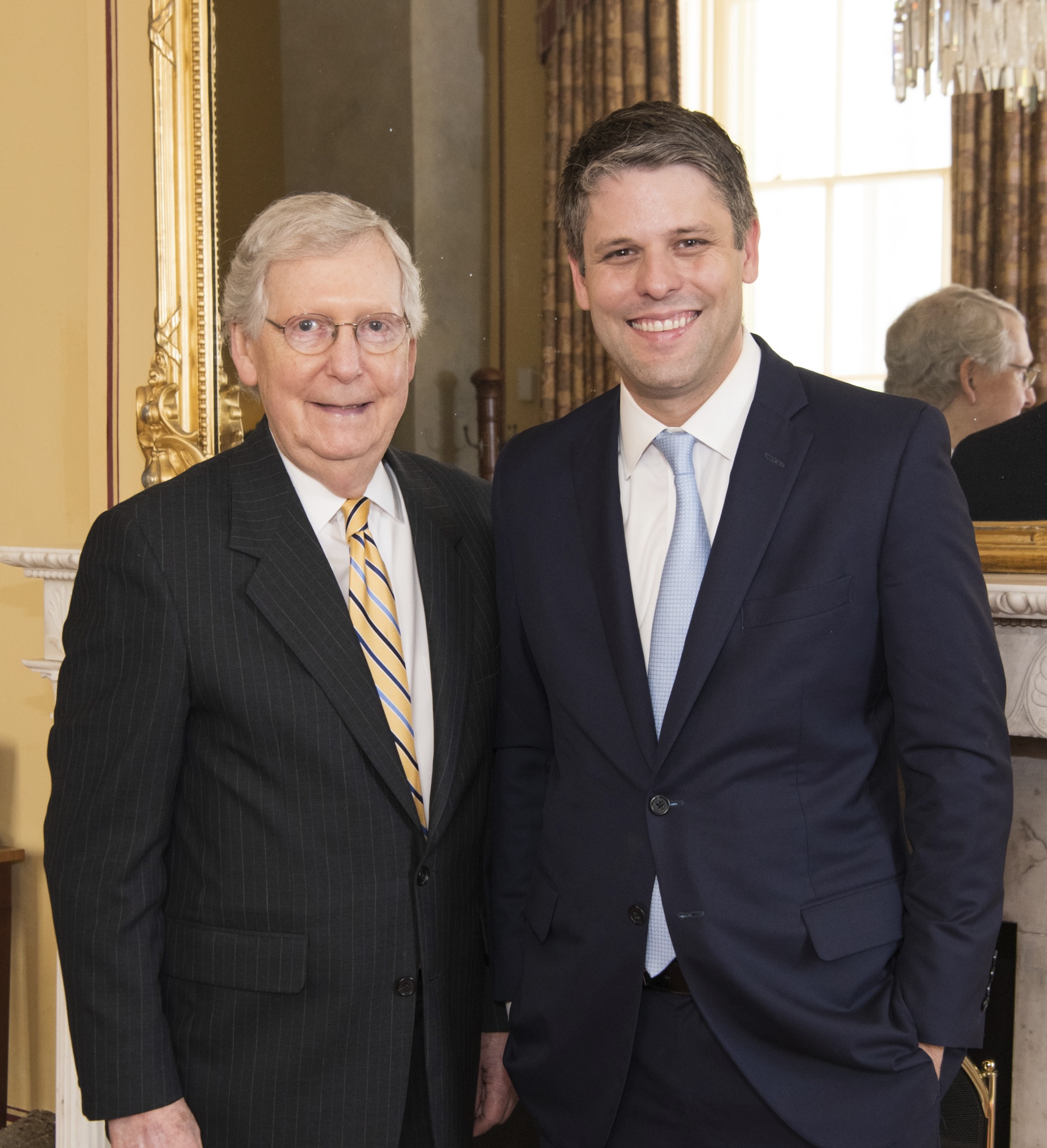 West Virginia v. EPA
Decided June 30, 2022
DC Circuit Judge
Justin Walker,
Dissenter below in
American Lung
The Court Embraces the 
“Major Questions Doctrine”
Granted Cases to Be Argued in 2022
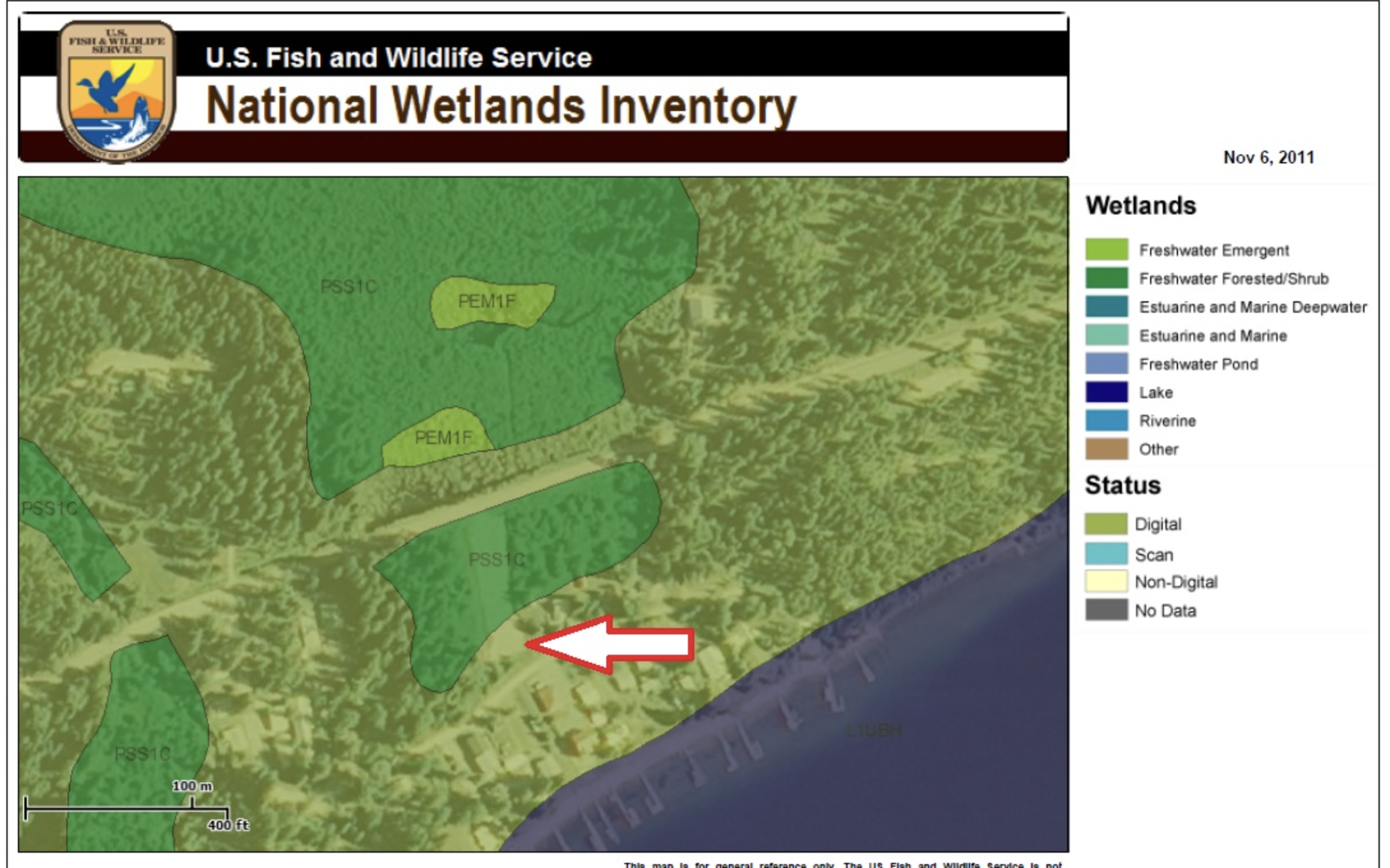 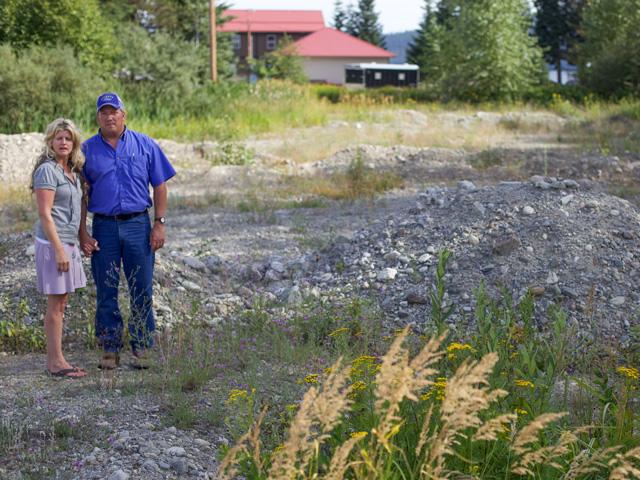 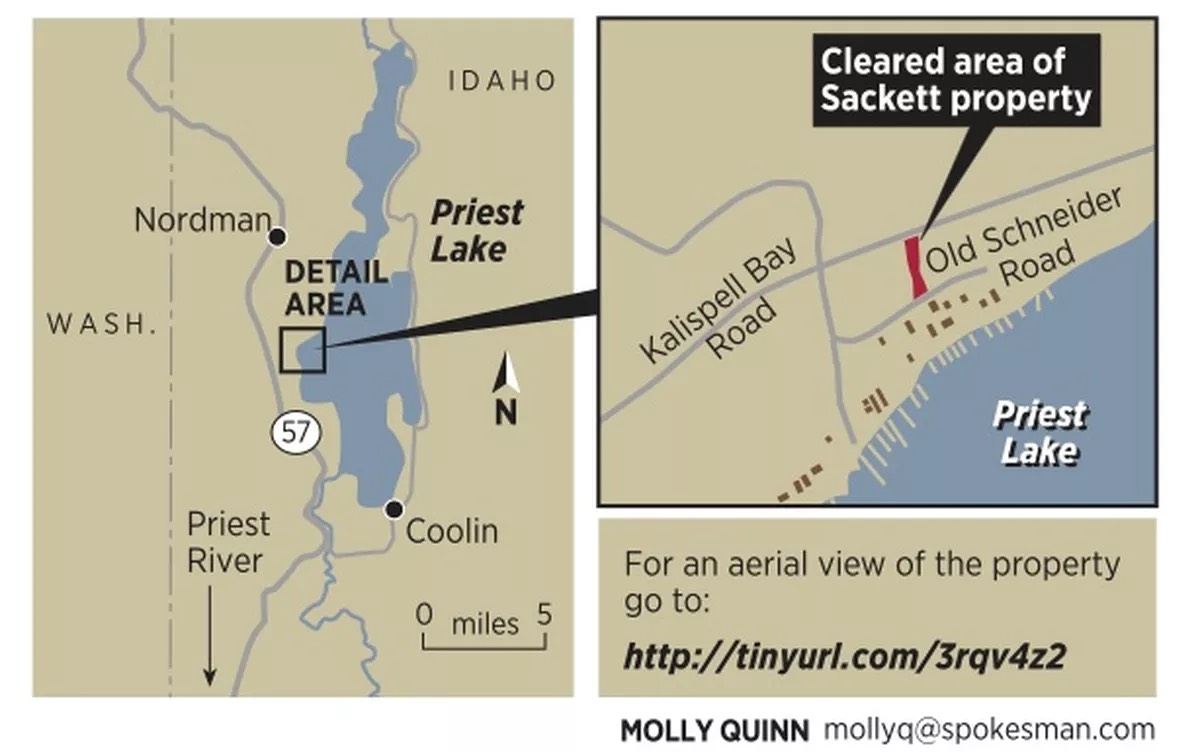 No. 21-454, SACKETT v. EPA
Set for argument October 3, 2022
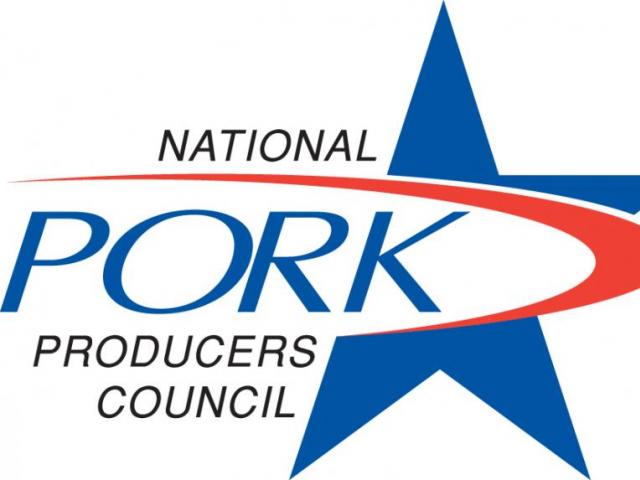 NATIONAL PORK 
PRODUCERS COUNCIL v. 
ROSS, No. 21-468
Set for argument on 
October 11, 2022
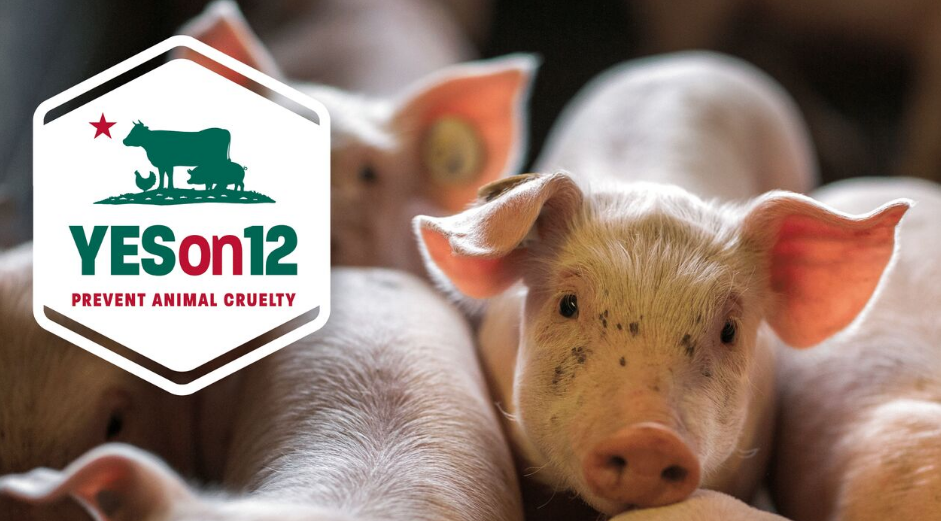 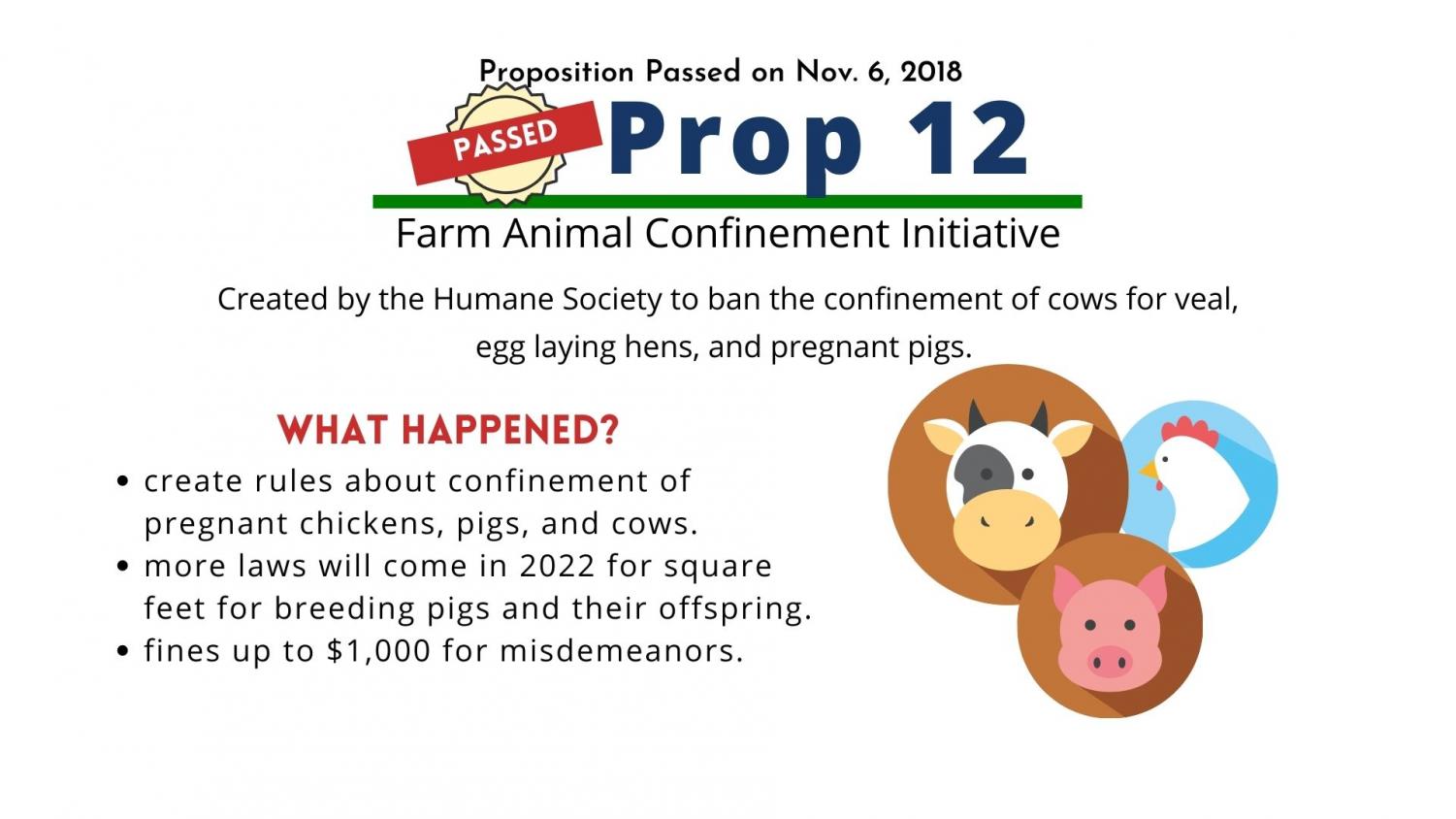 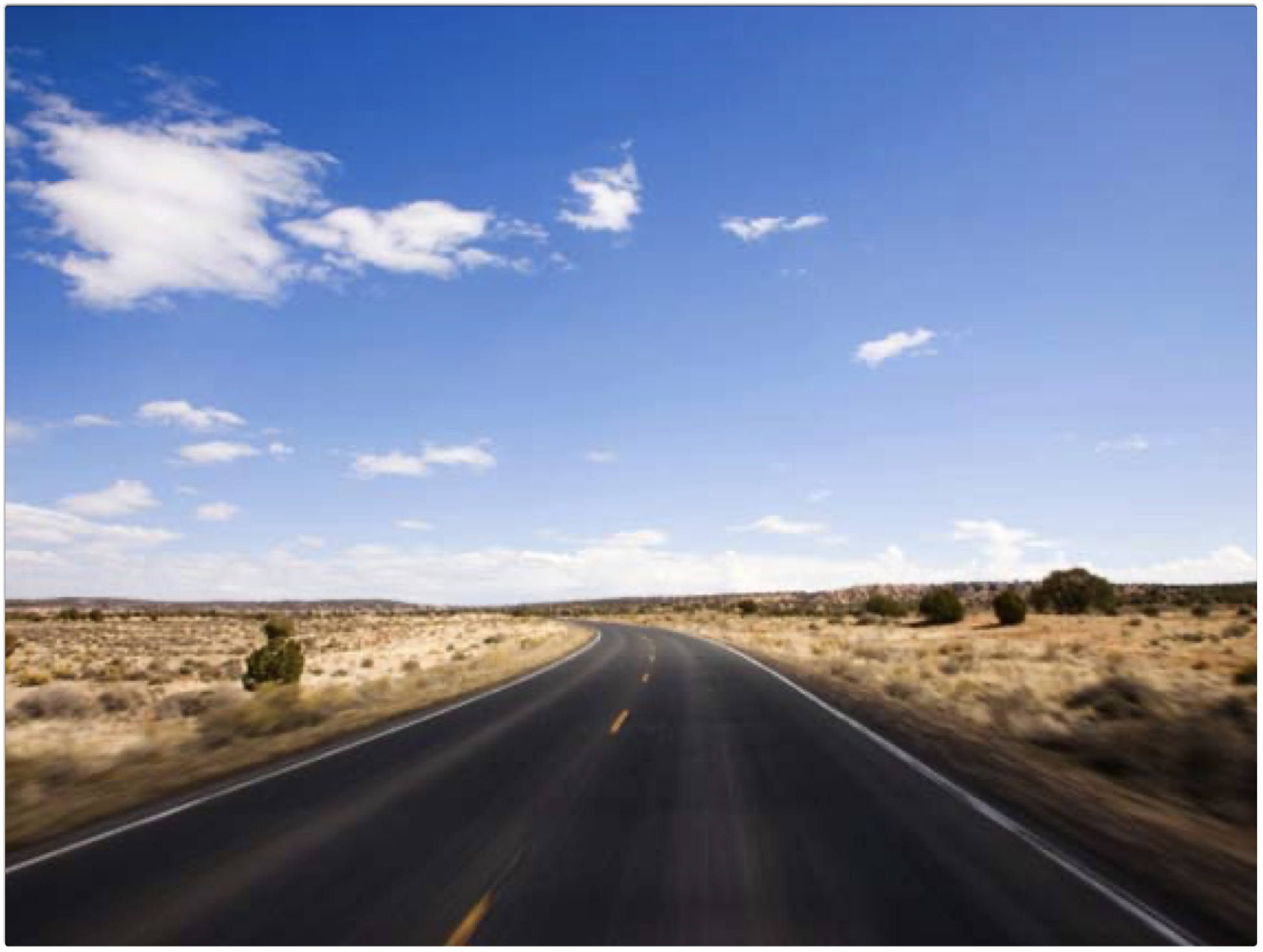 Pending Cert Petitions
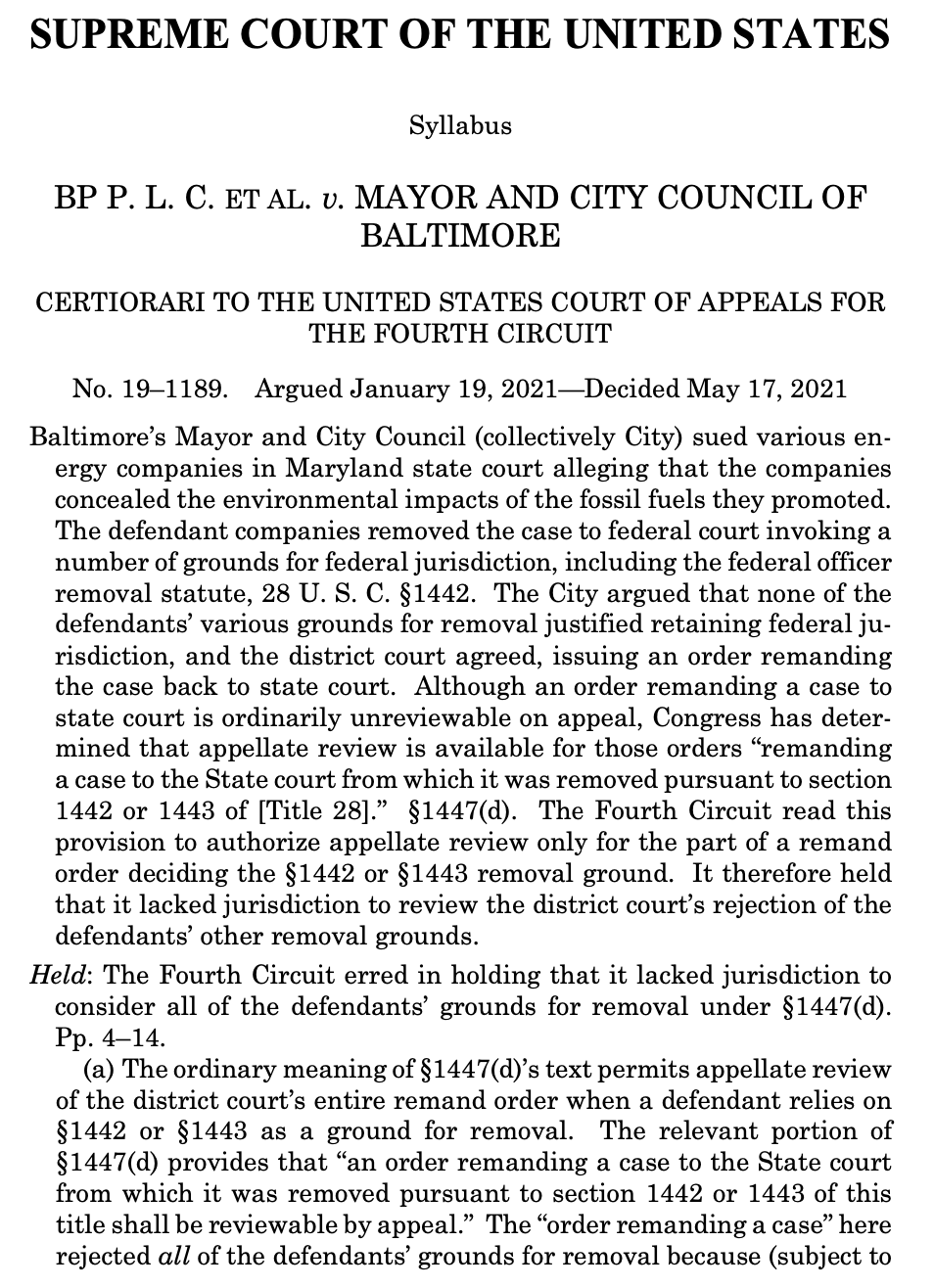 Suncor Energy v. Board of
County Commissioners of
Boulder County, No. 21-1550
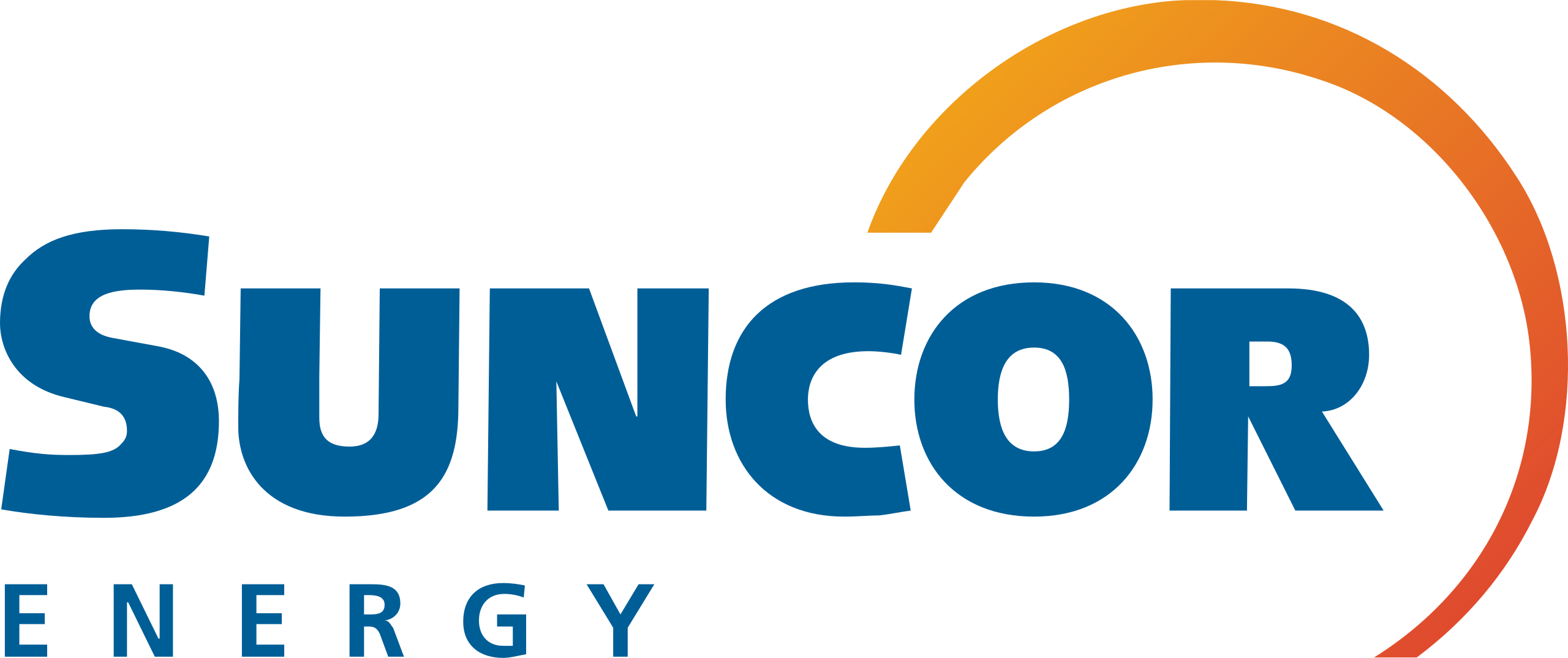 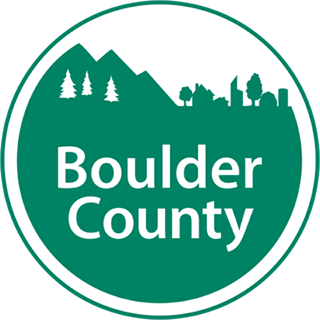 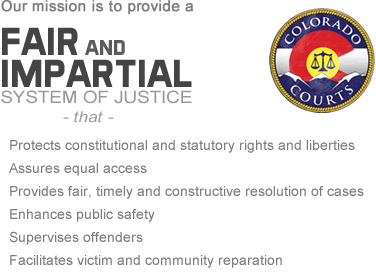 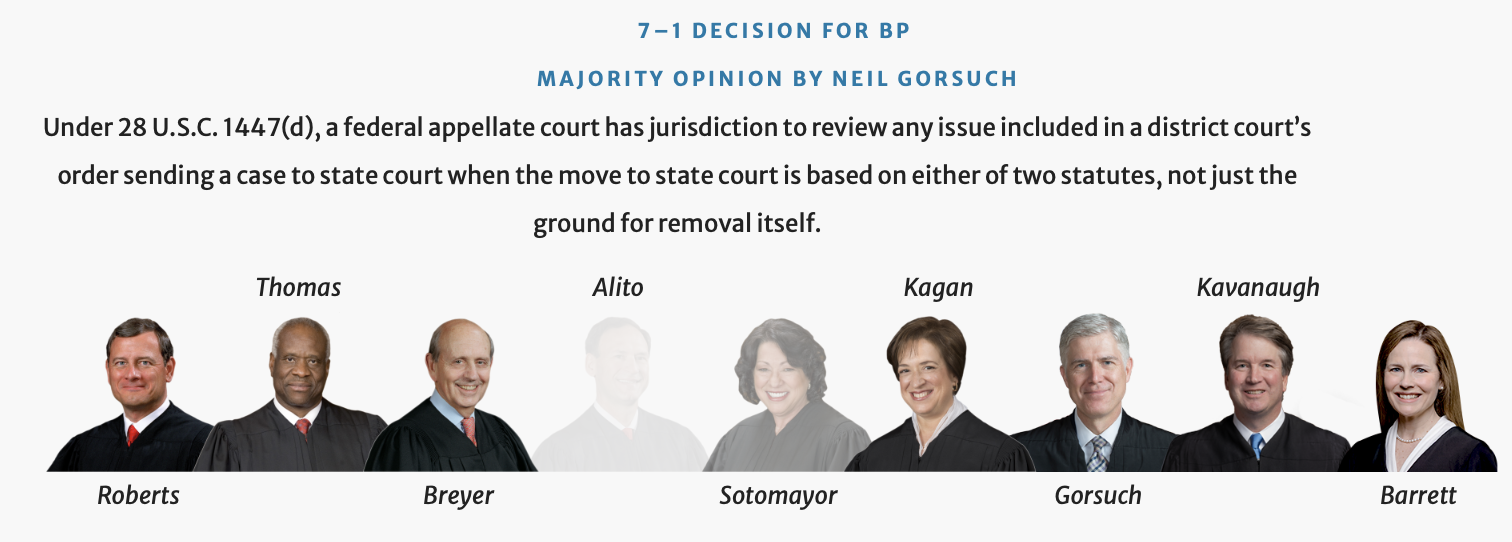 DEPARTMENT OF INTERIOR v. 
NAVAJO NATION, No. 22-51

ARIZONA v. NAVAJO NATION, No. 21-1484
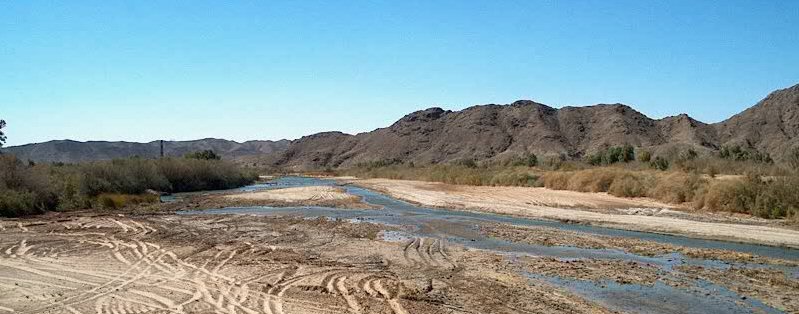 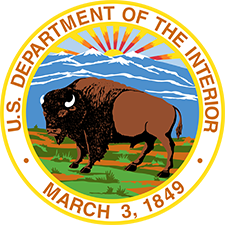 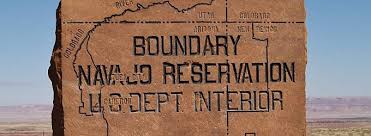 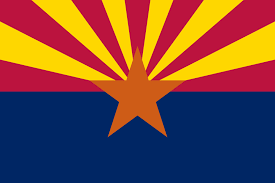 BUFFINGTON v. 
McDONOUGH, No. 21-972
Reconsider
Chevron
Deference?
Blackmun notes on what Stevens said at initial conference on Chevron v. NRDC (1984):

“House Committee reports confusing. When I am so confused I go with the agency.”
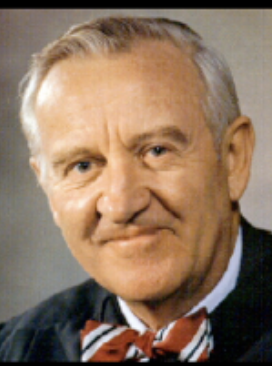 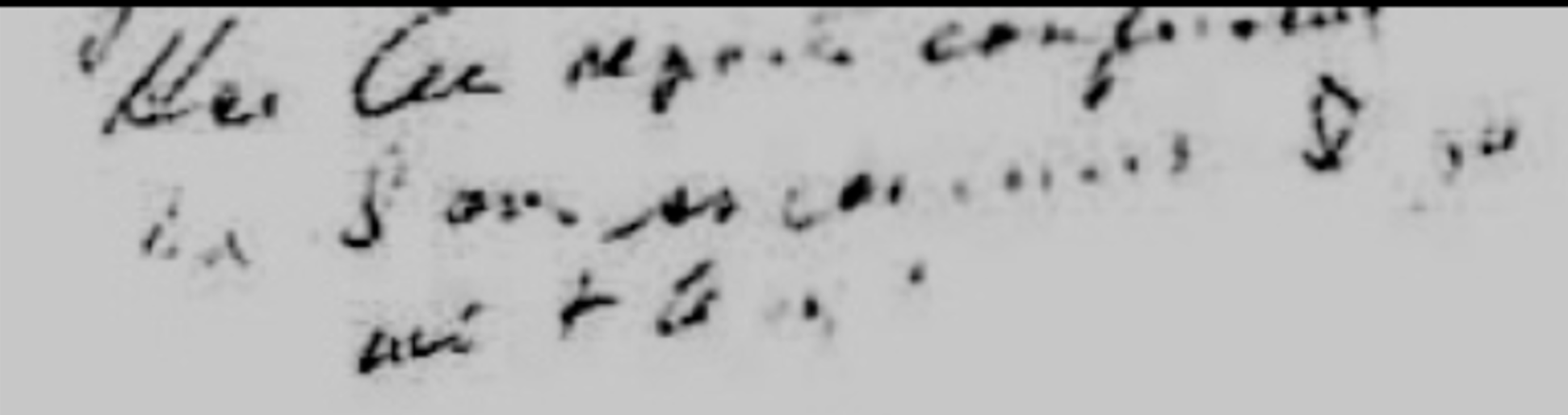 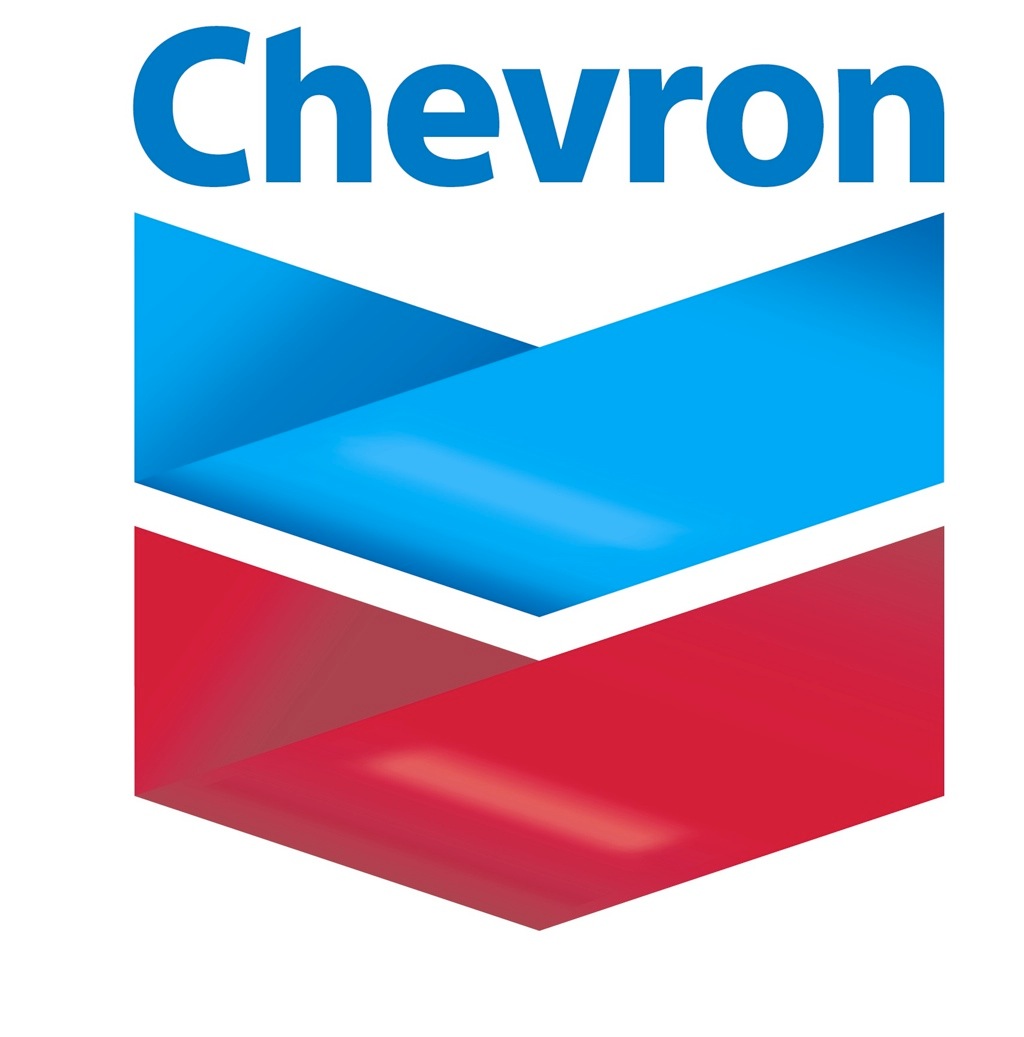 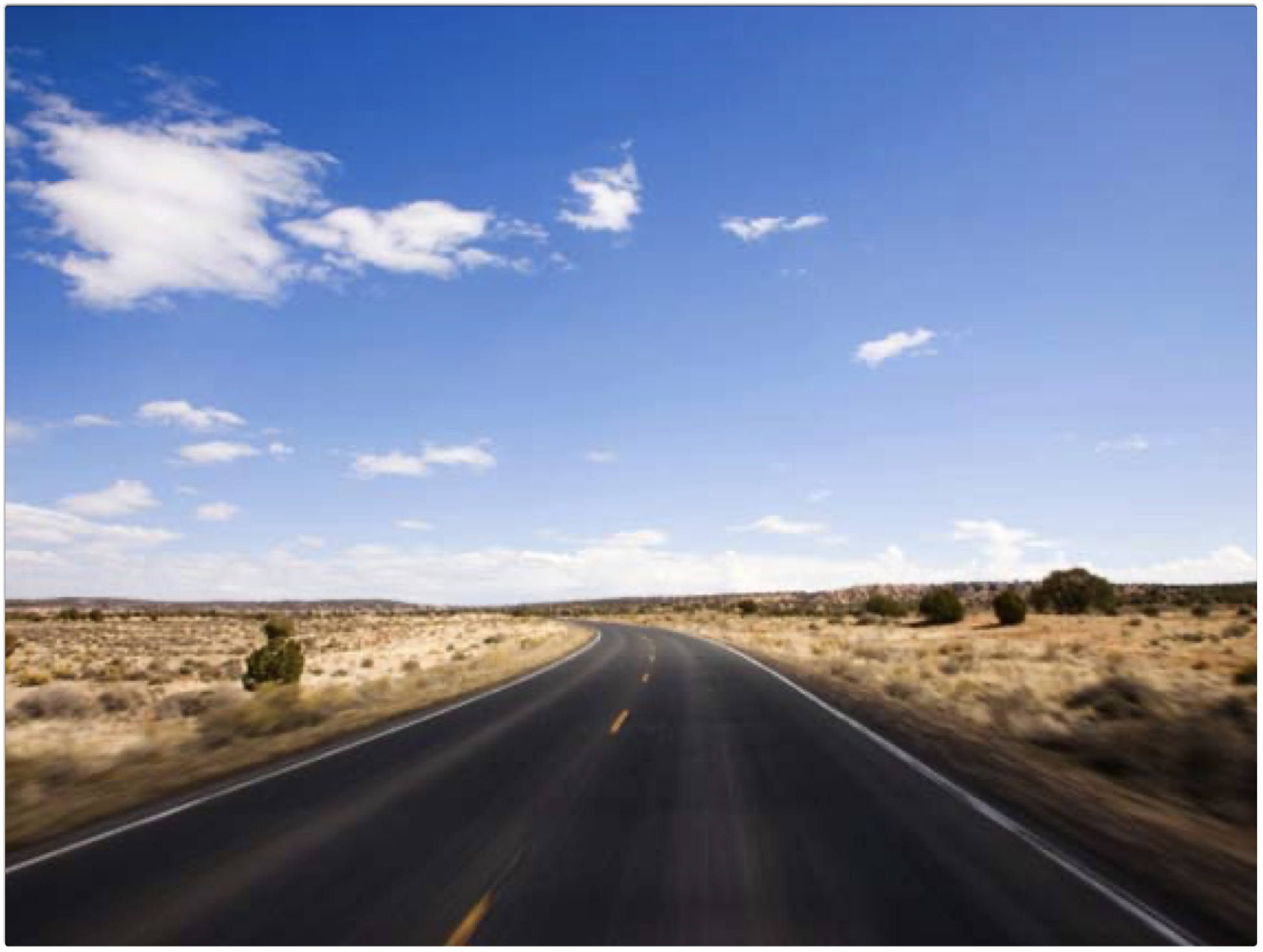 Cases on the Horizon
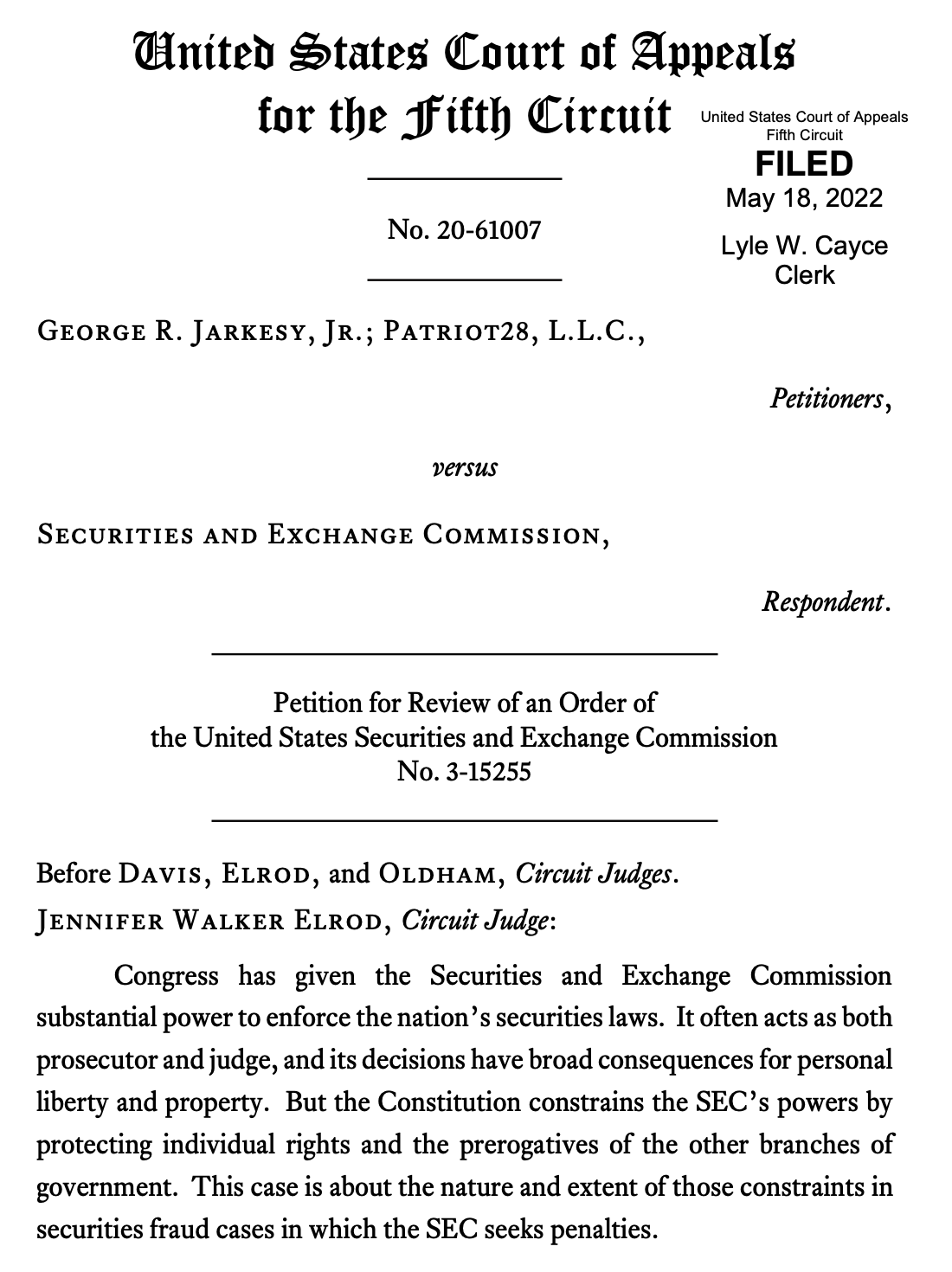 JARKESY v. 
SECURITIES & EXCHANGE 
COMMISSION
(5th Cir. May 18, 2022)
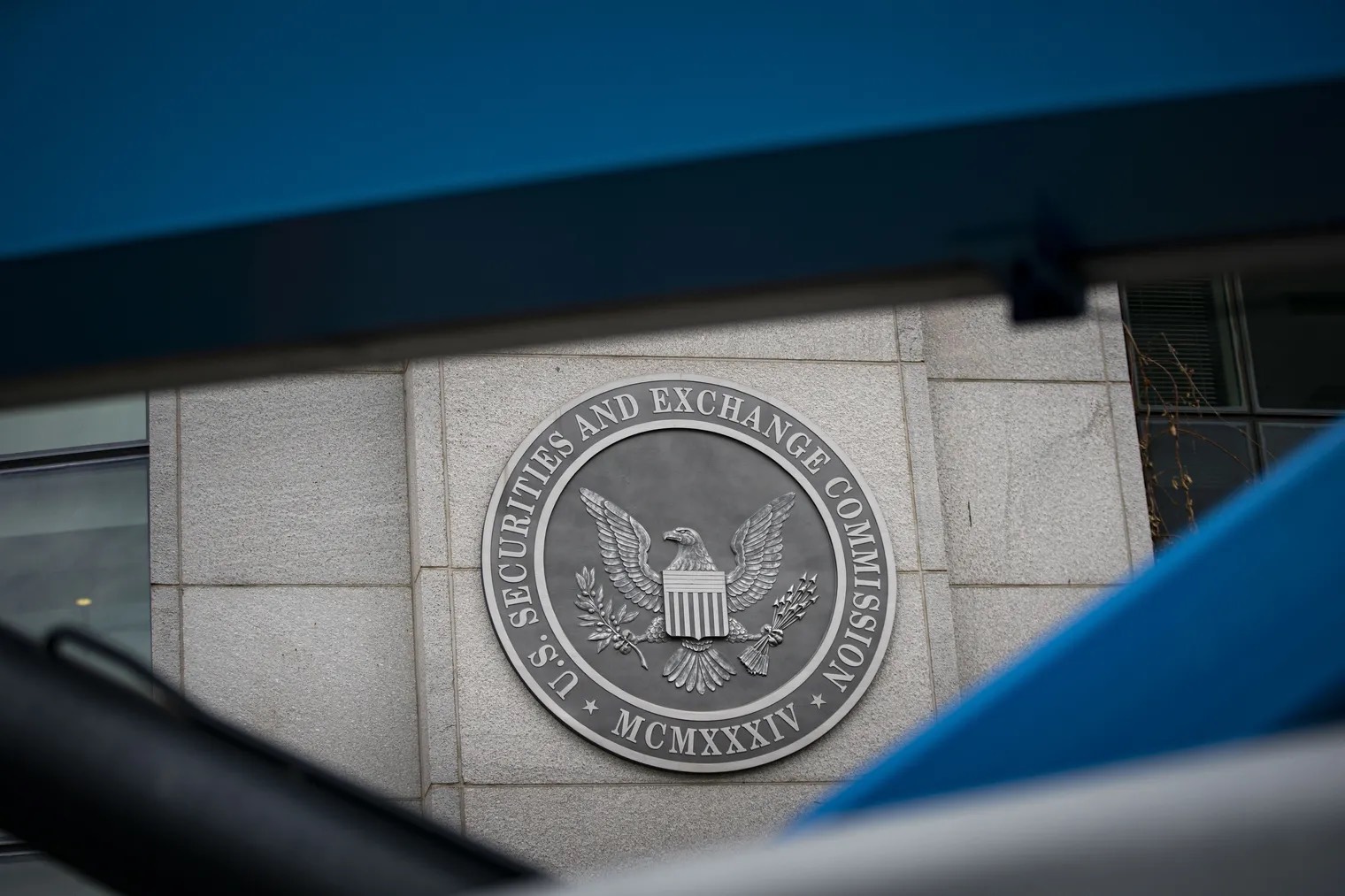 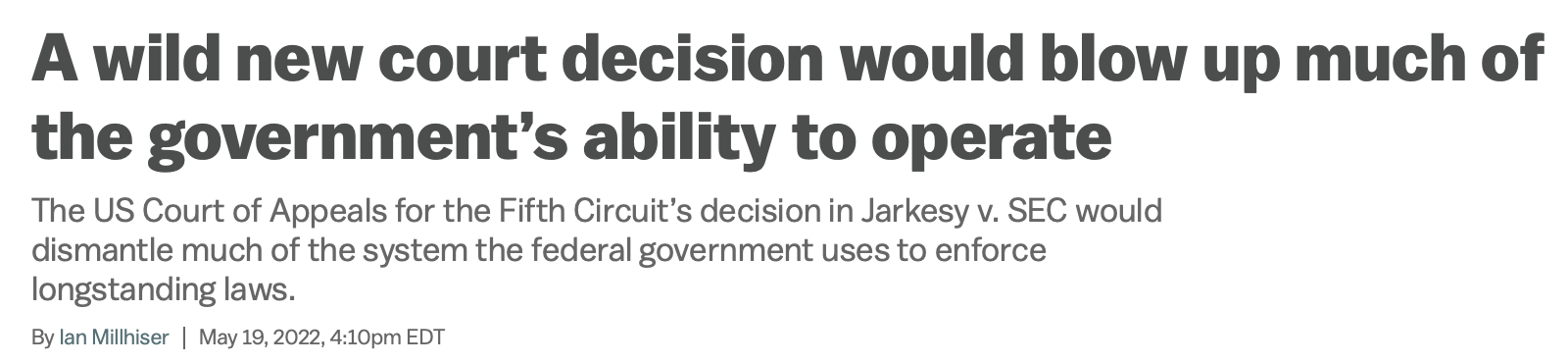 U.S. v. ERR, LLC (5th Cir. 2022)
Does the 7th Amendment Provide a Right to a Jury Trial in Civil Enforcement Action under the Oil Pollution Act?
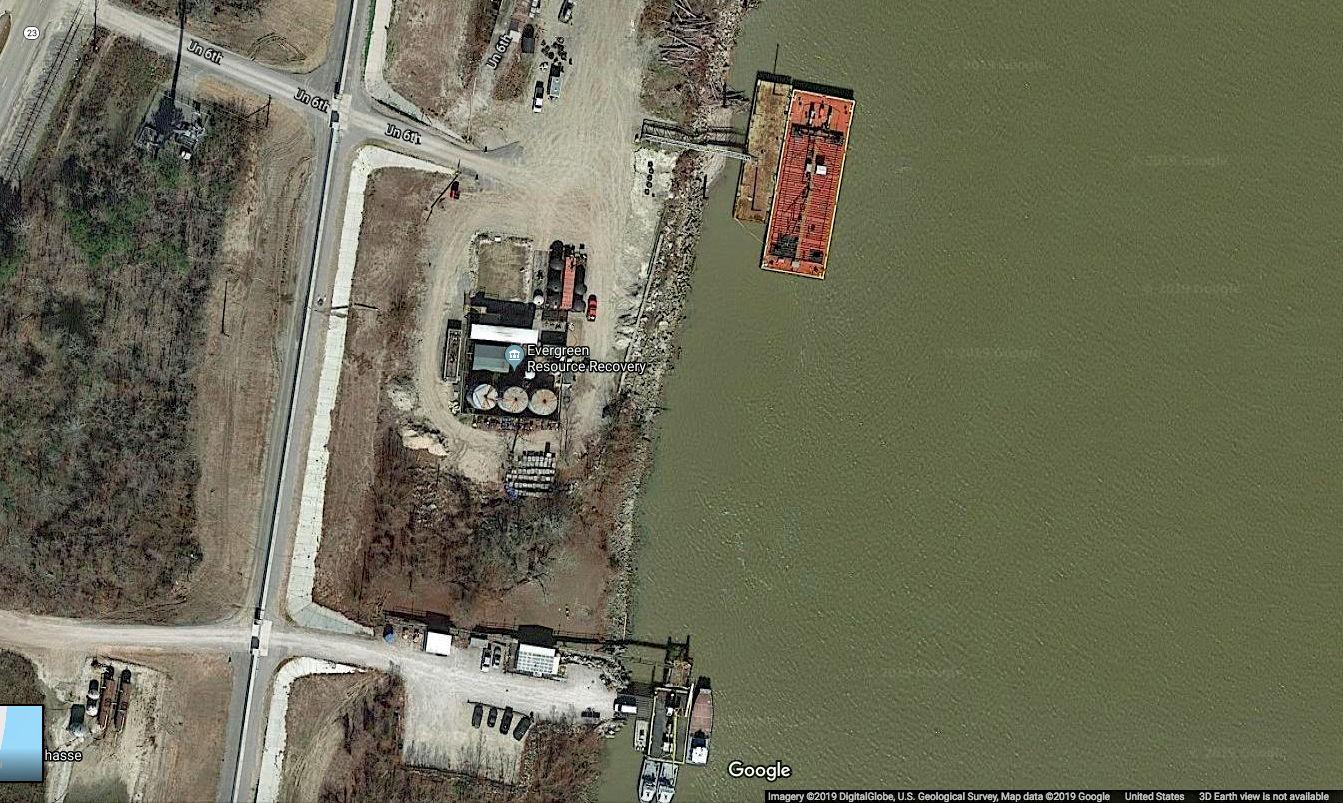 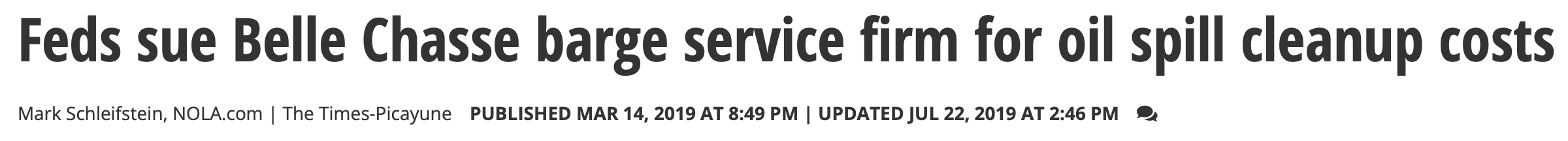 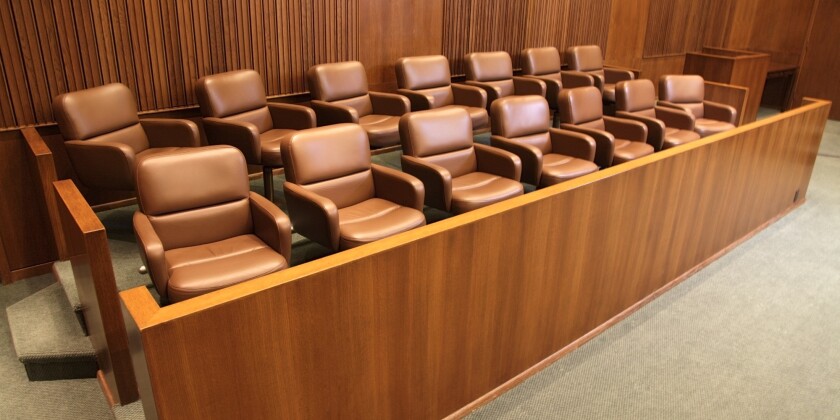 Environmental Cases in
Which Court Declined Review in 2022
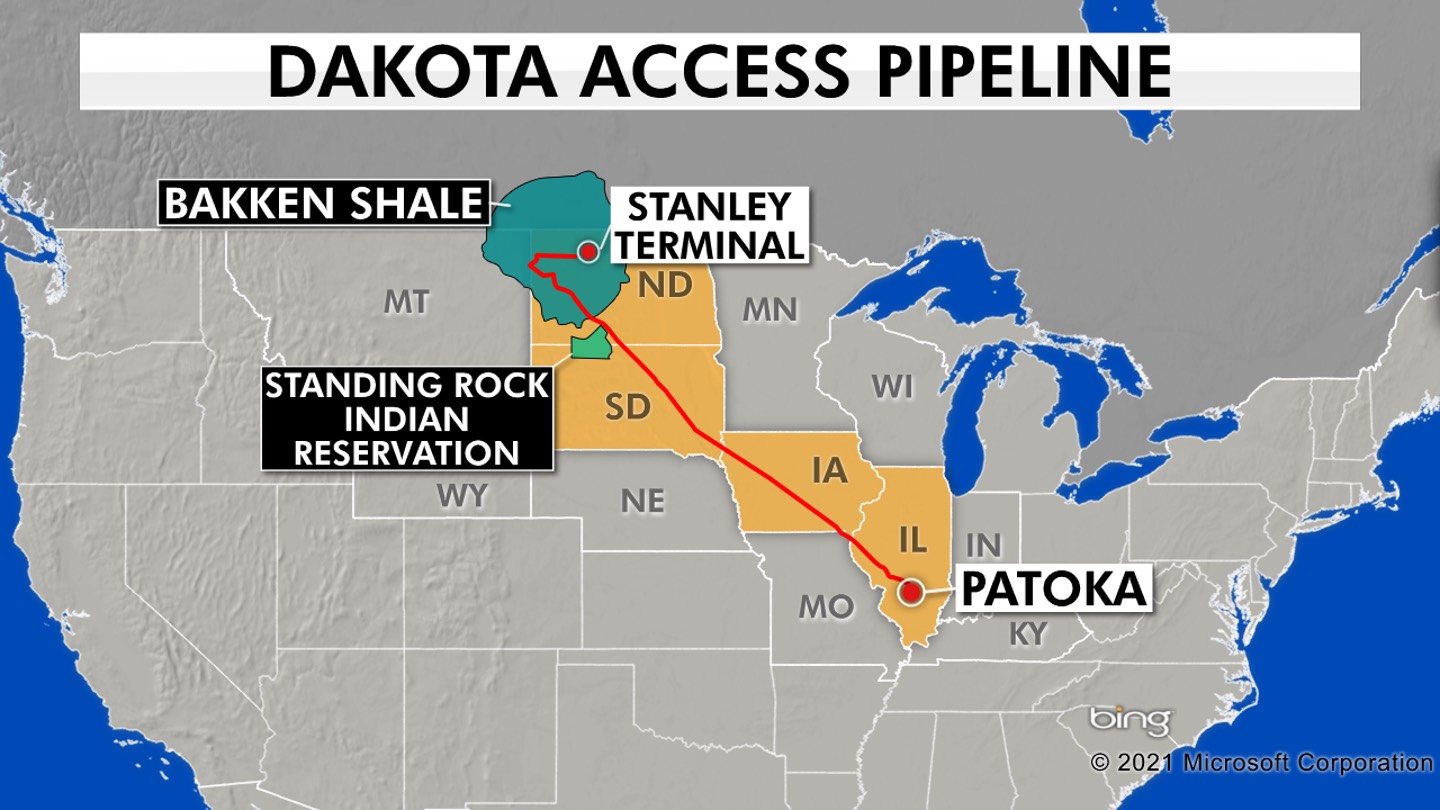 Dakota Access, LLC v. Standing Rock 
Sioux Tribe, No. 21-560, cert denied February 22, 2022
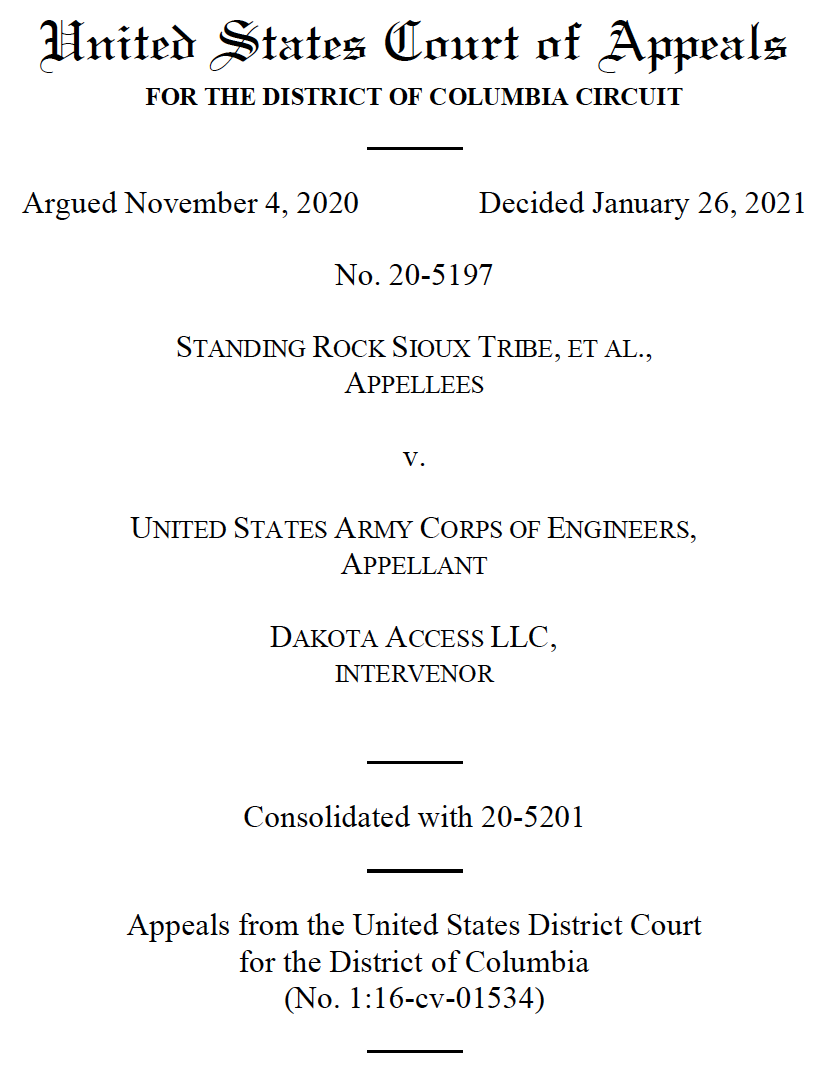 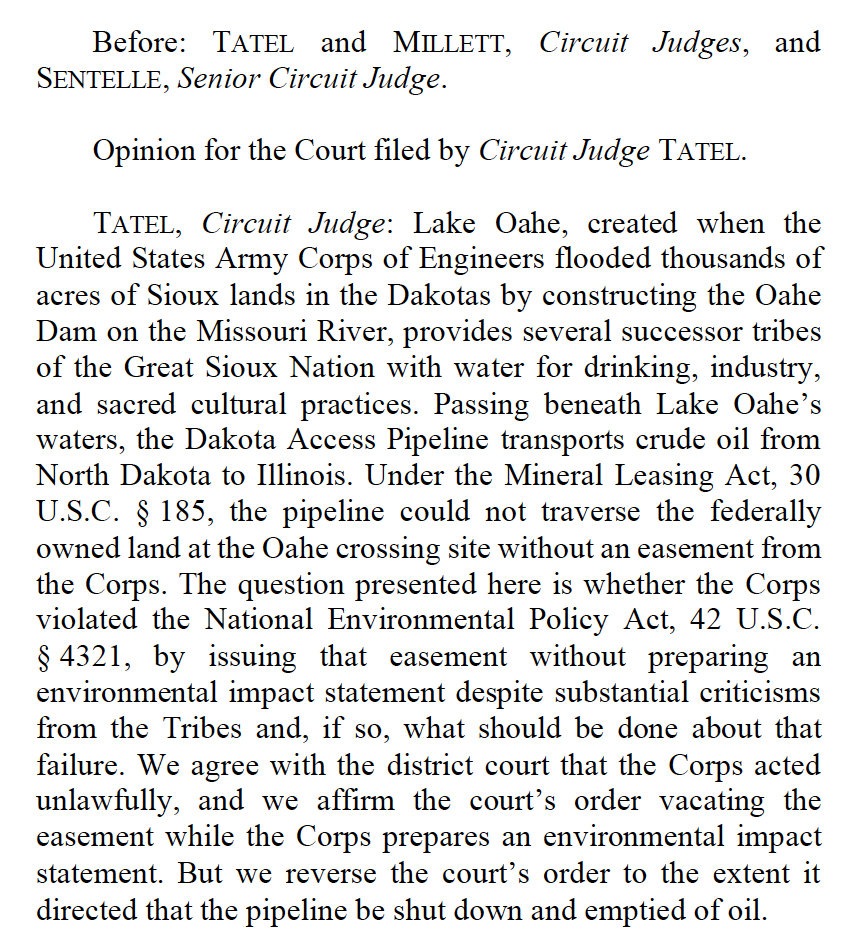 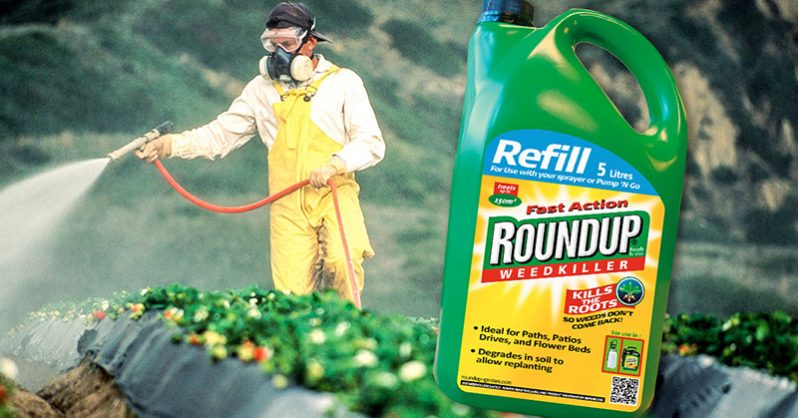 No. 21-241, Monsanto Co. v. Hardeman, Cert. Denied June 21, 2022
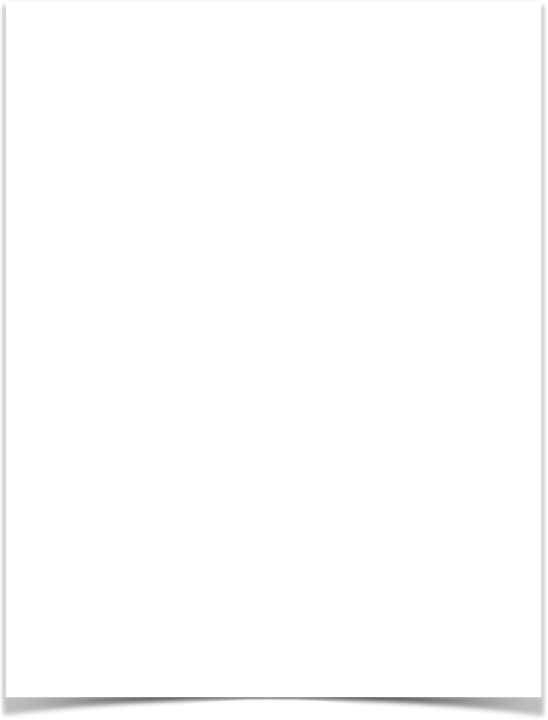 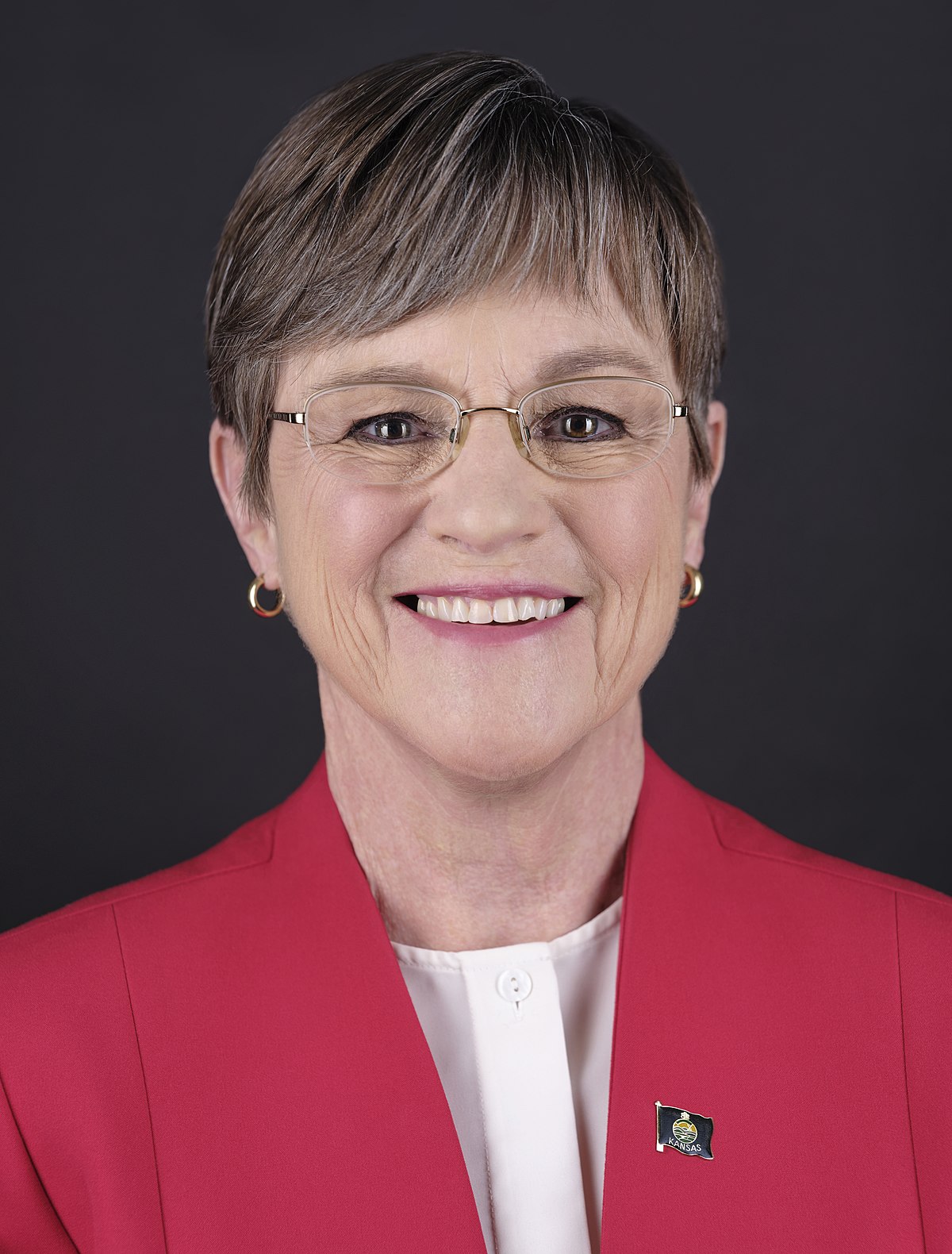 KELLY v. ANIMAL LEGAL DEFENSE FUND
Cert Denied April 25, 2022
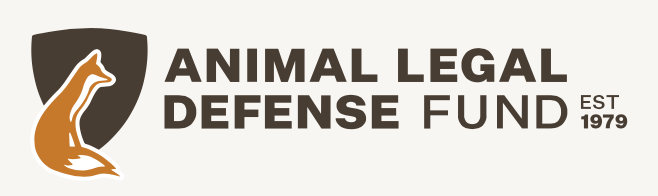 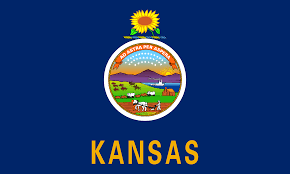 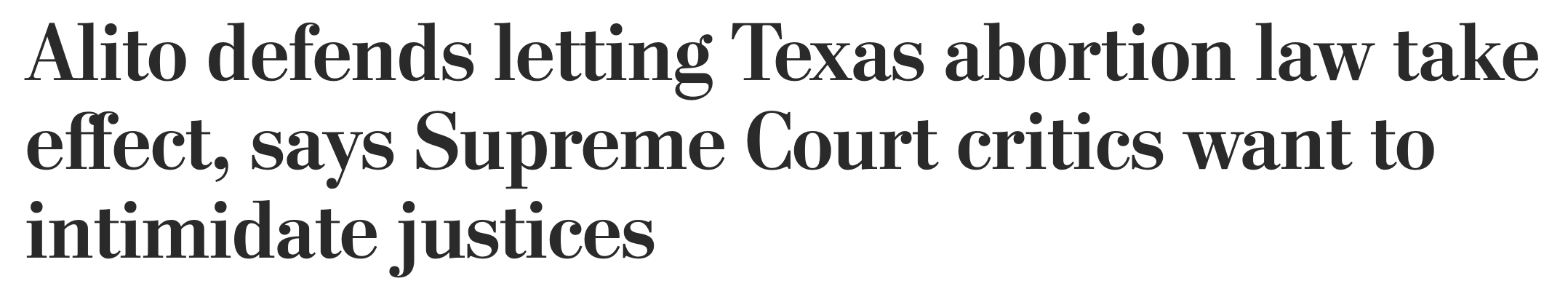 “The catchy and sinister term ‘shadow docket’ has been used to portray the court as having been captured by a dangerous cabal that resorts to sneaky and improper methods to get its ways. And this portrayal feeds unprecedented efforts to intimidate the court or damage it as an independent institution.”
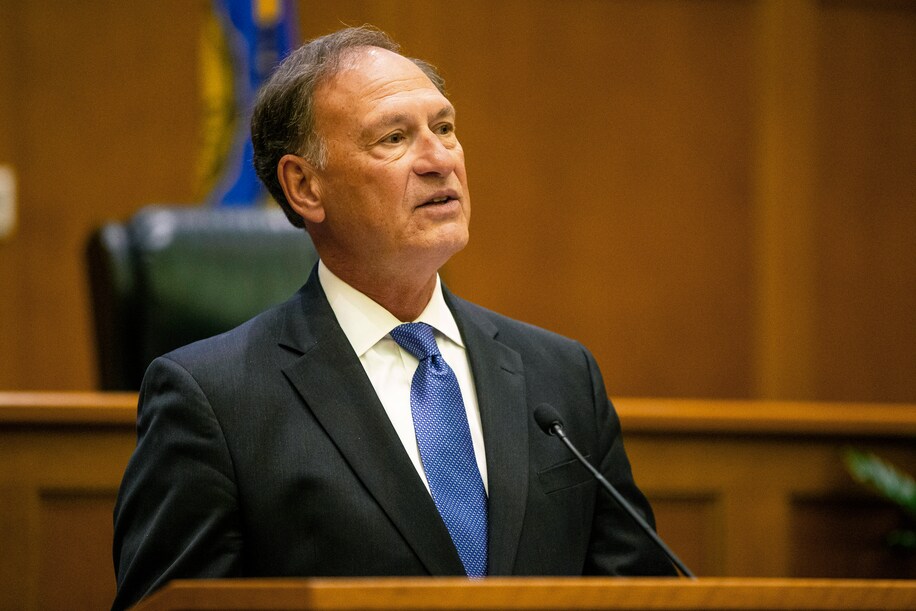 CONTROVERSY OVER
THE COURT’S “SHADOW DOCKET”
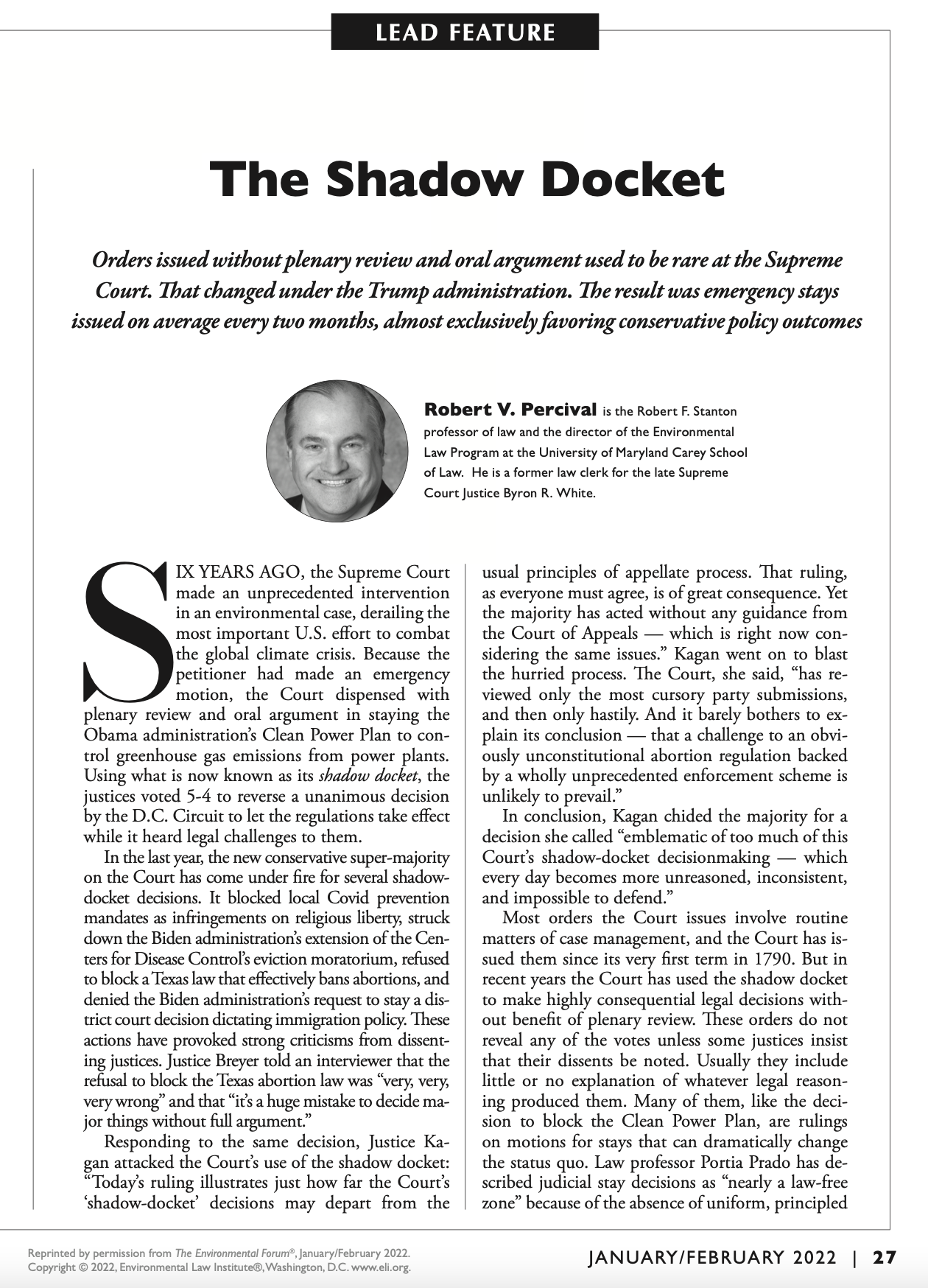 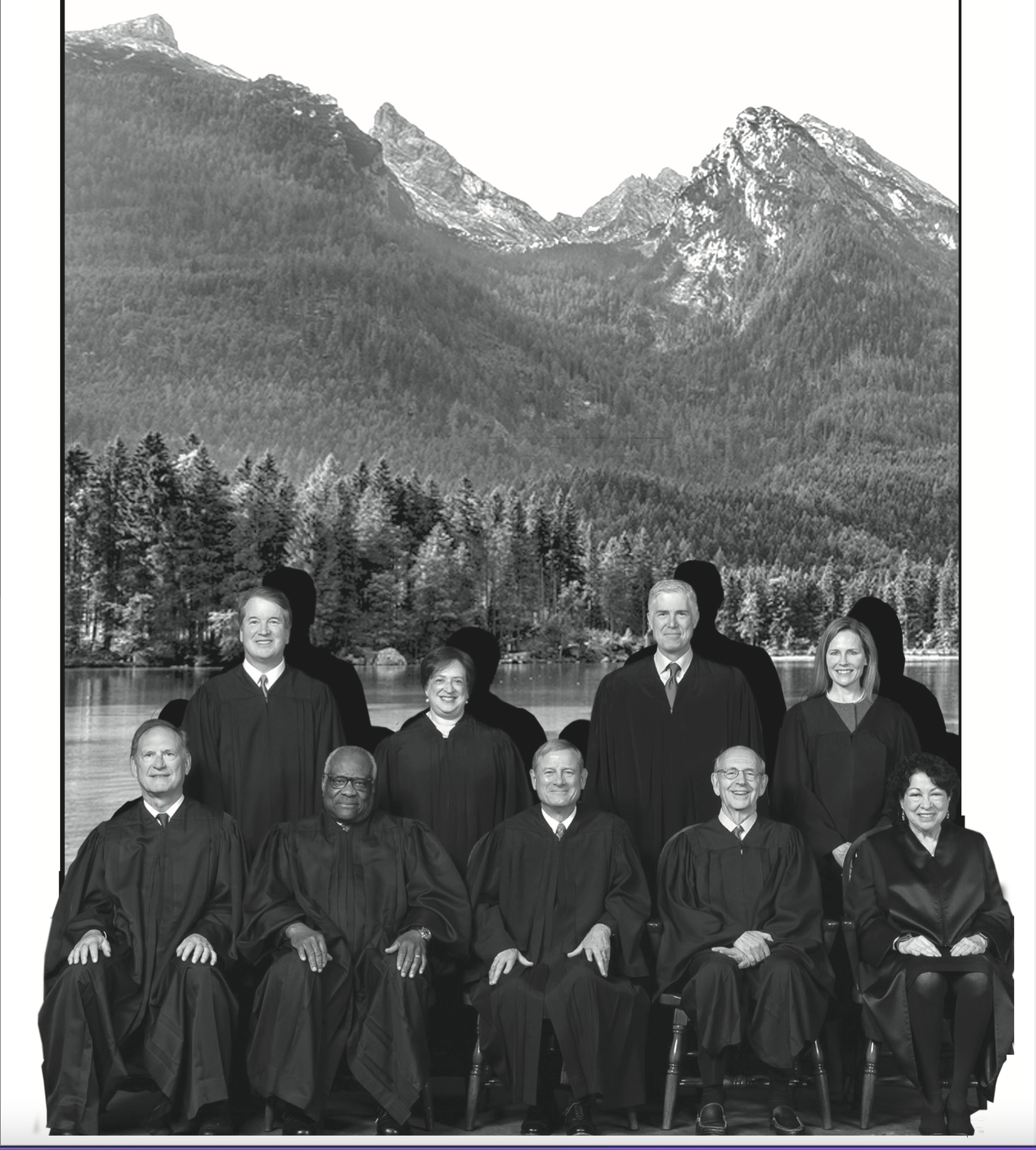 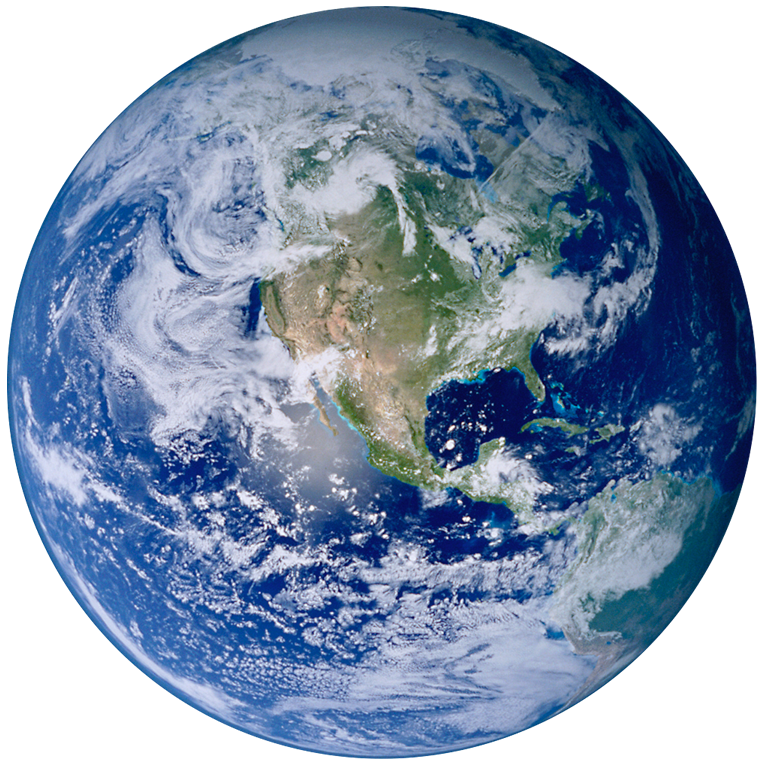